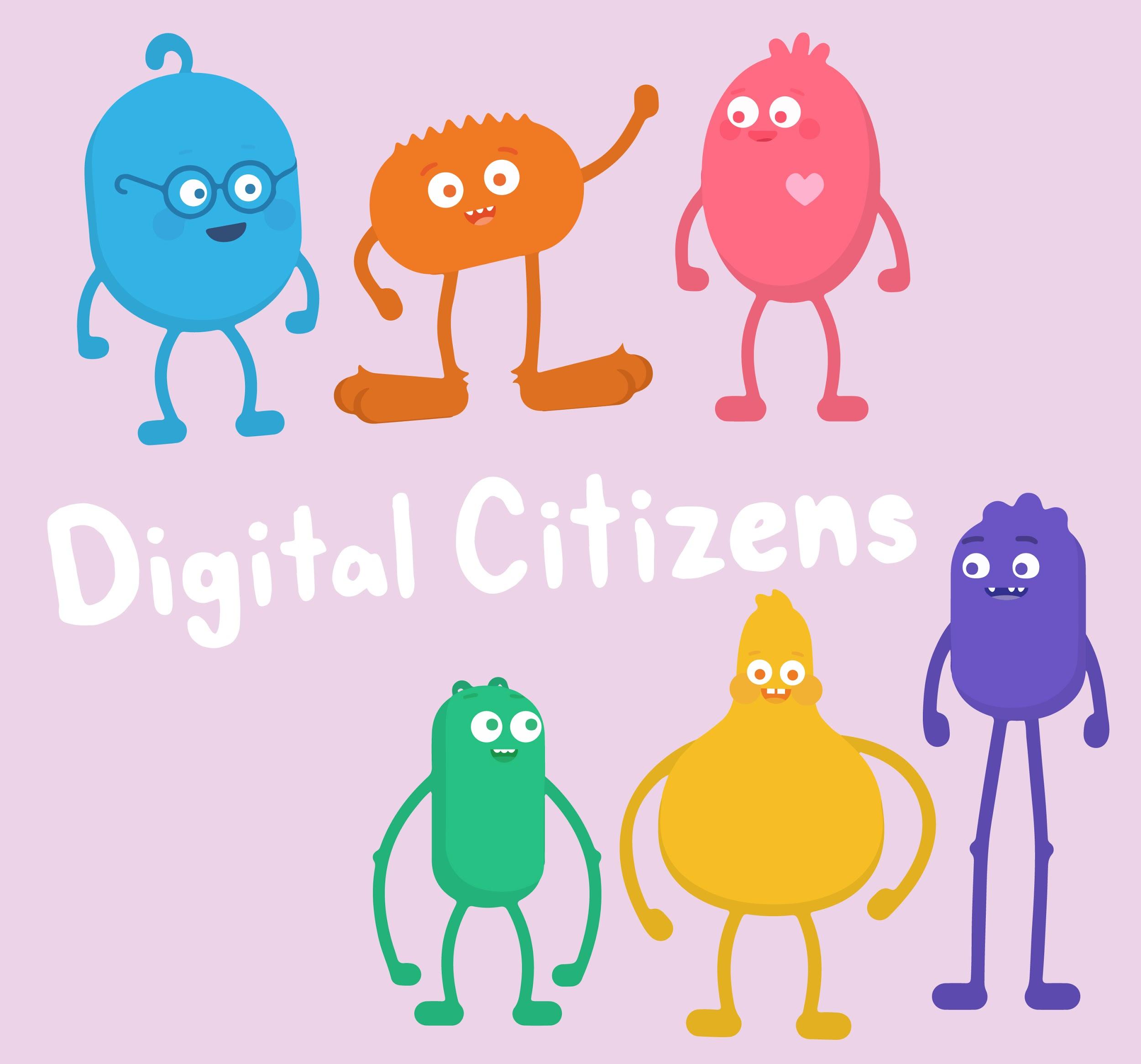 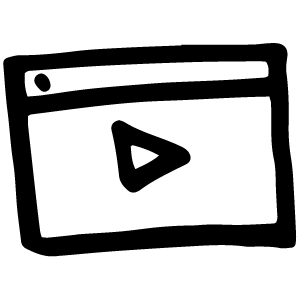 INTRODUCTORY SONG
DIGITAL CITIZENSHIP | GRADE 1
Pause & Think Online
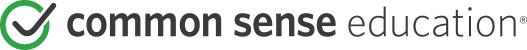 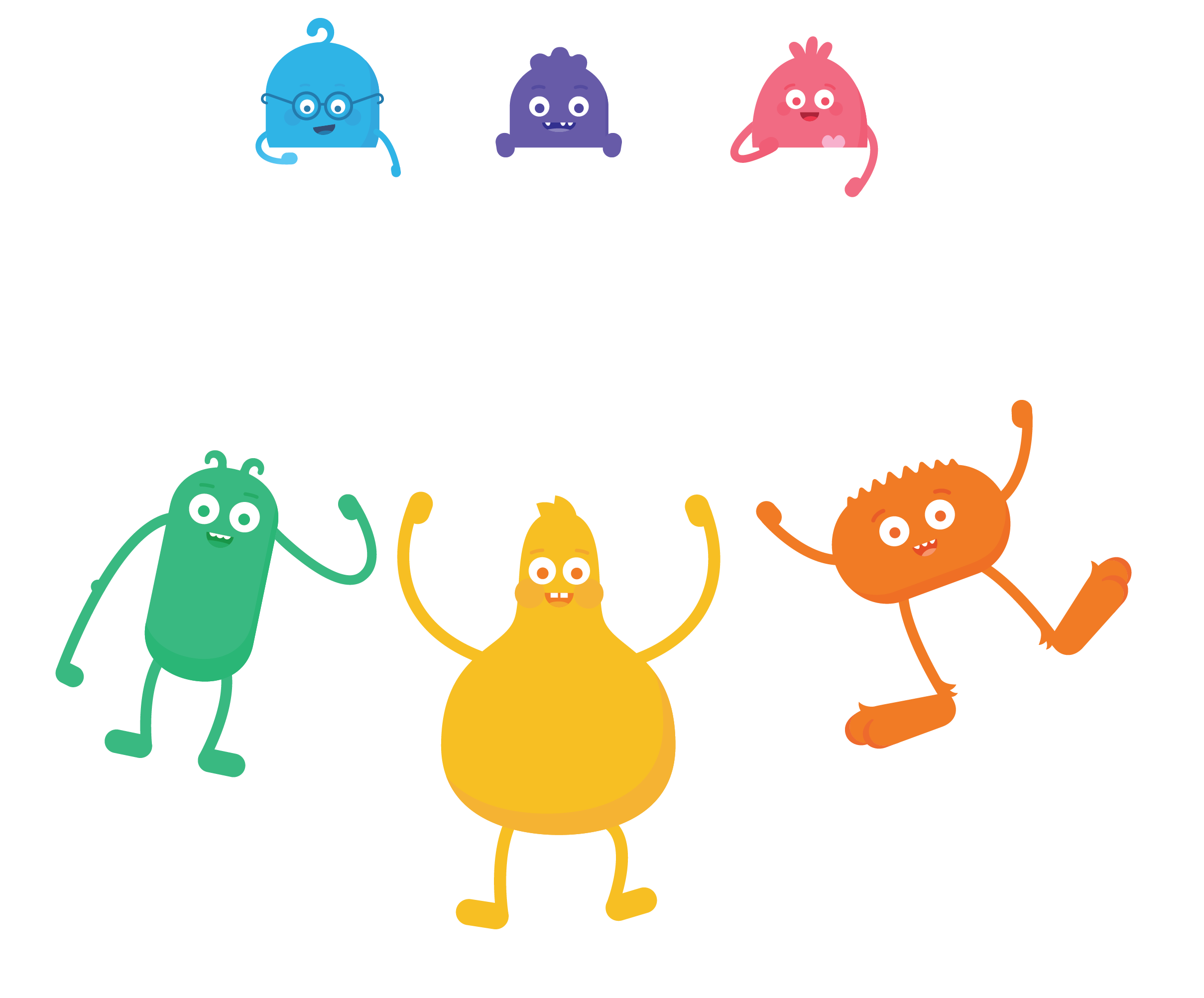 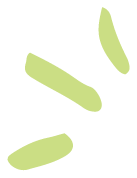 How can we be safe, responsible, and respectful online?
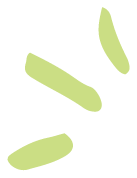 KEY VOCABULARY
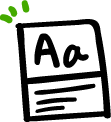 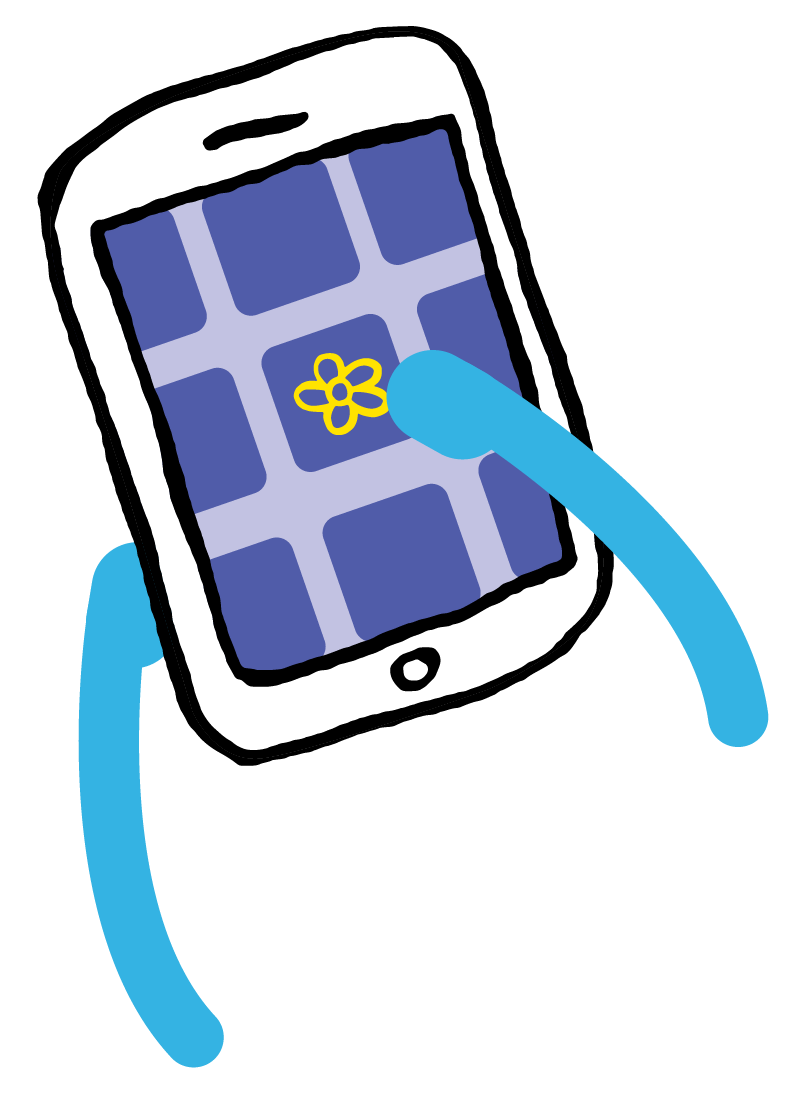 Online
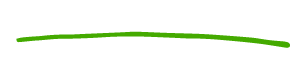 Using a computer, phone, or tablet to visit a website or app
KEY VOCABULARY
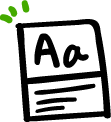 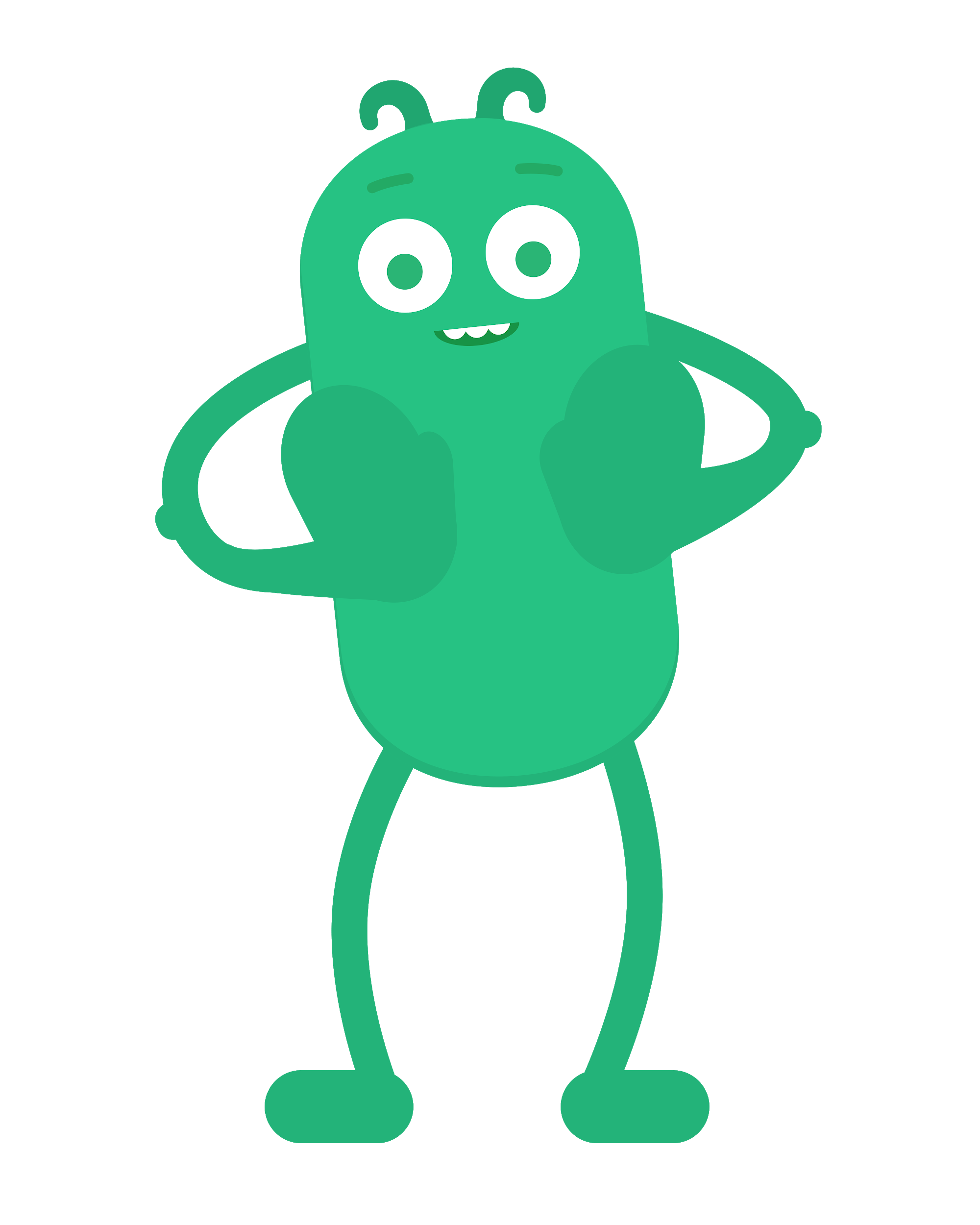 Pause
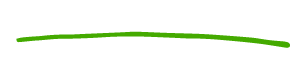 To stop what you're doing or saying
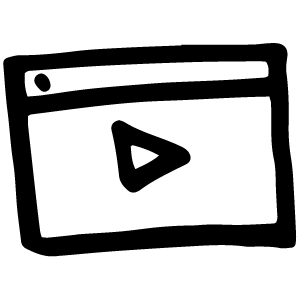 WATCH
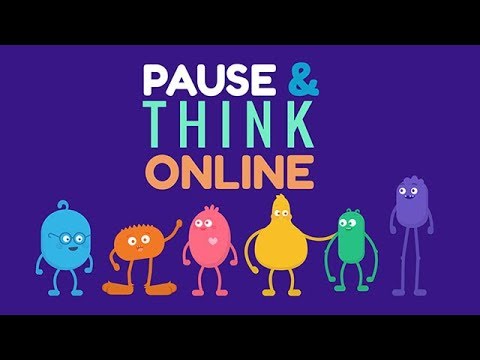 To watch this video on the Common Sense Education site, click here.
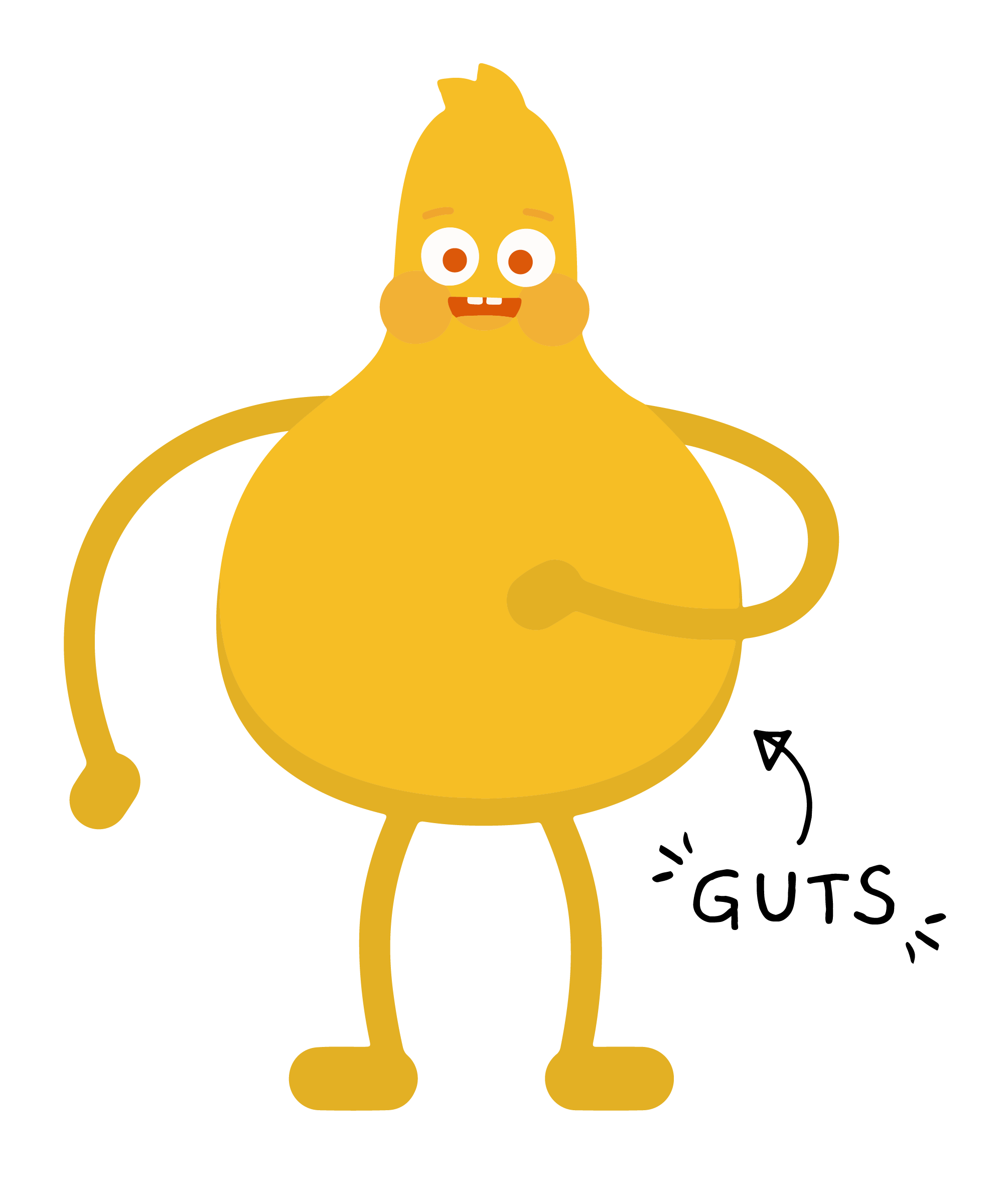 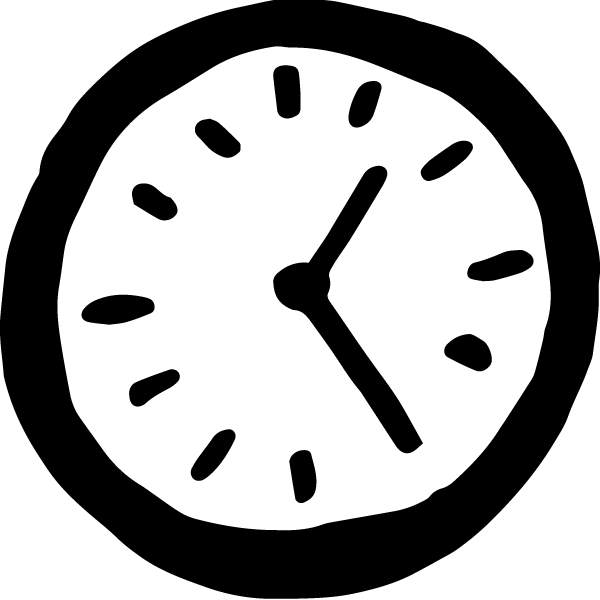 REVIEW
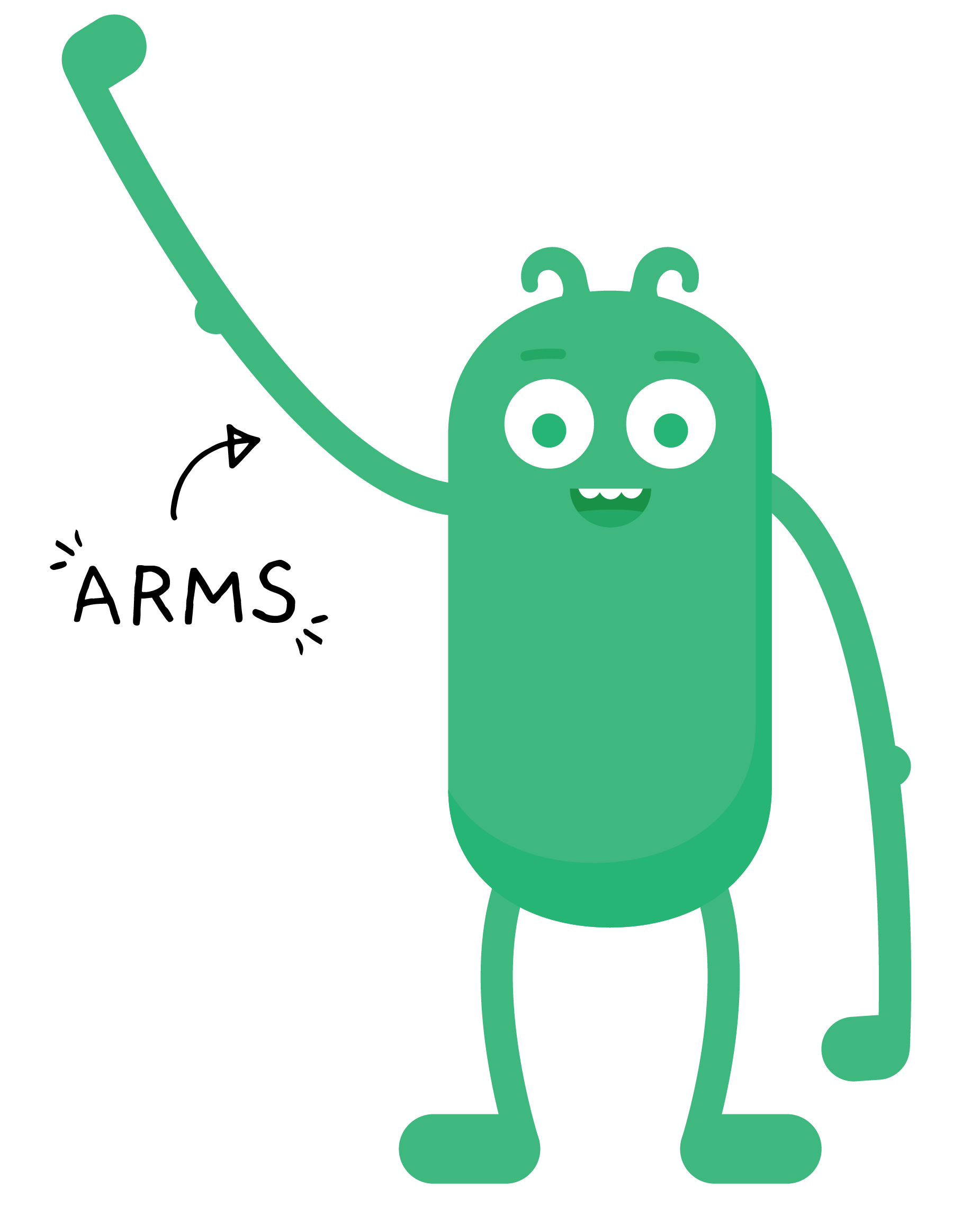 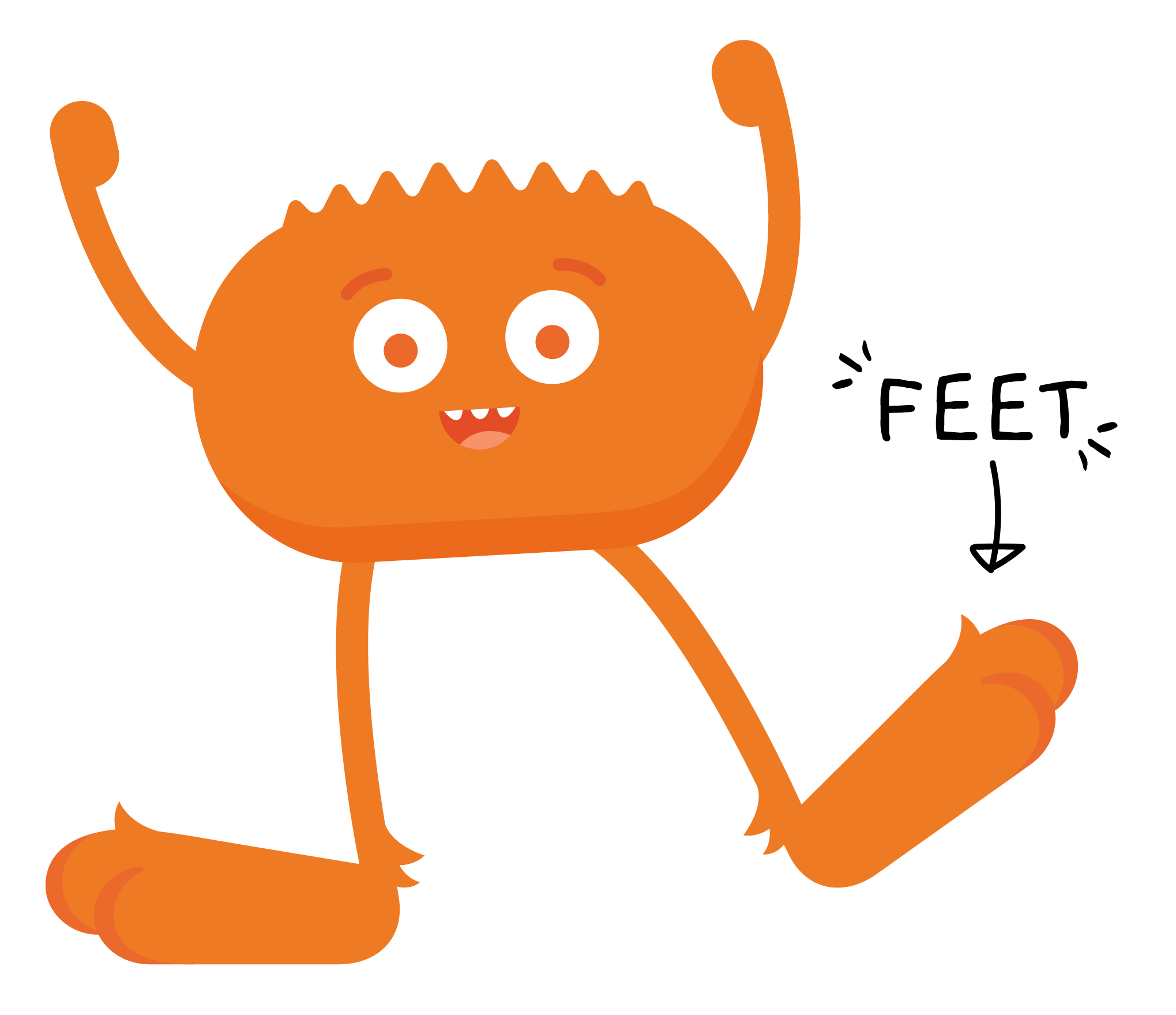 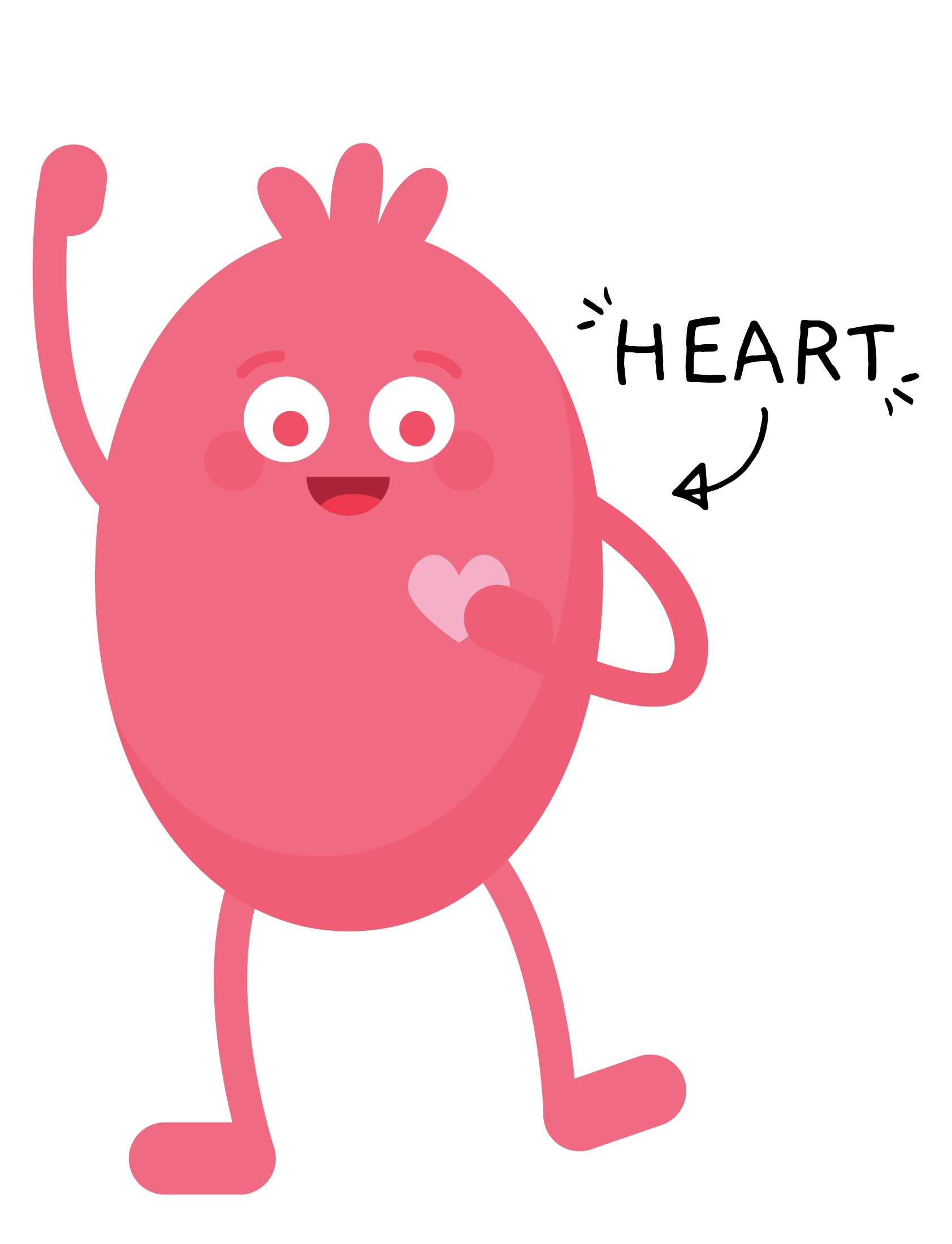 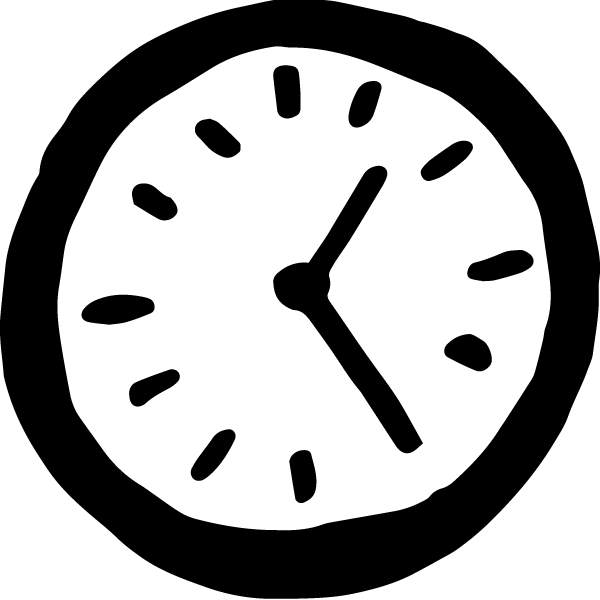 REVIEW
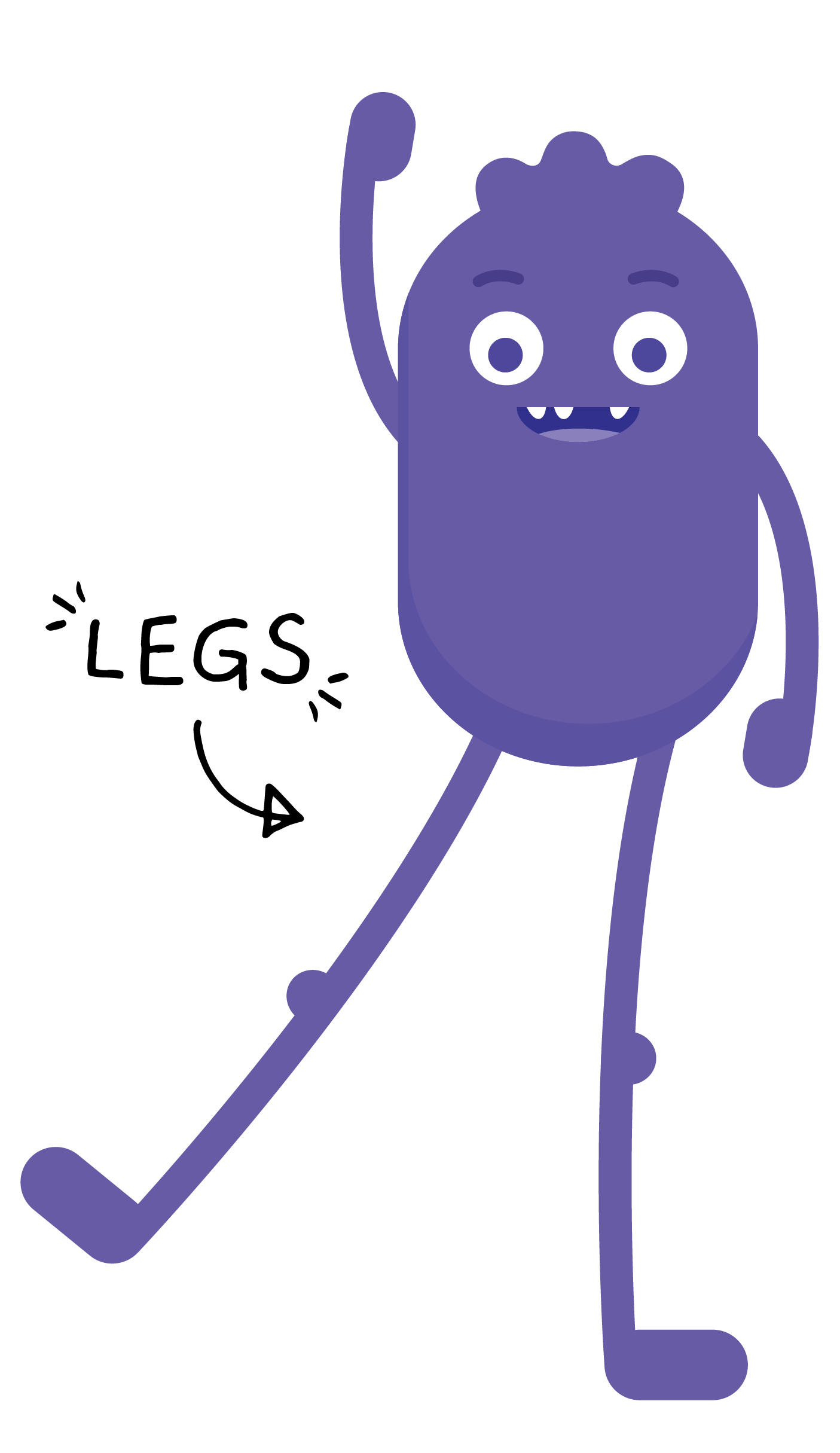 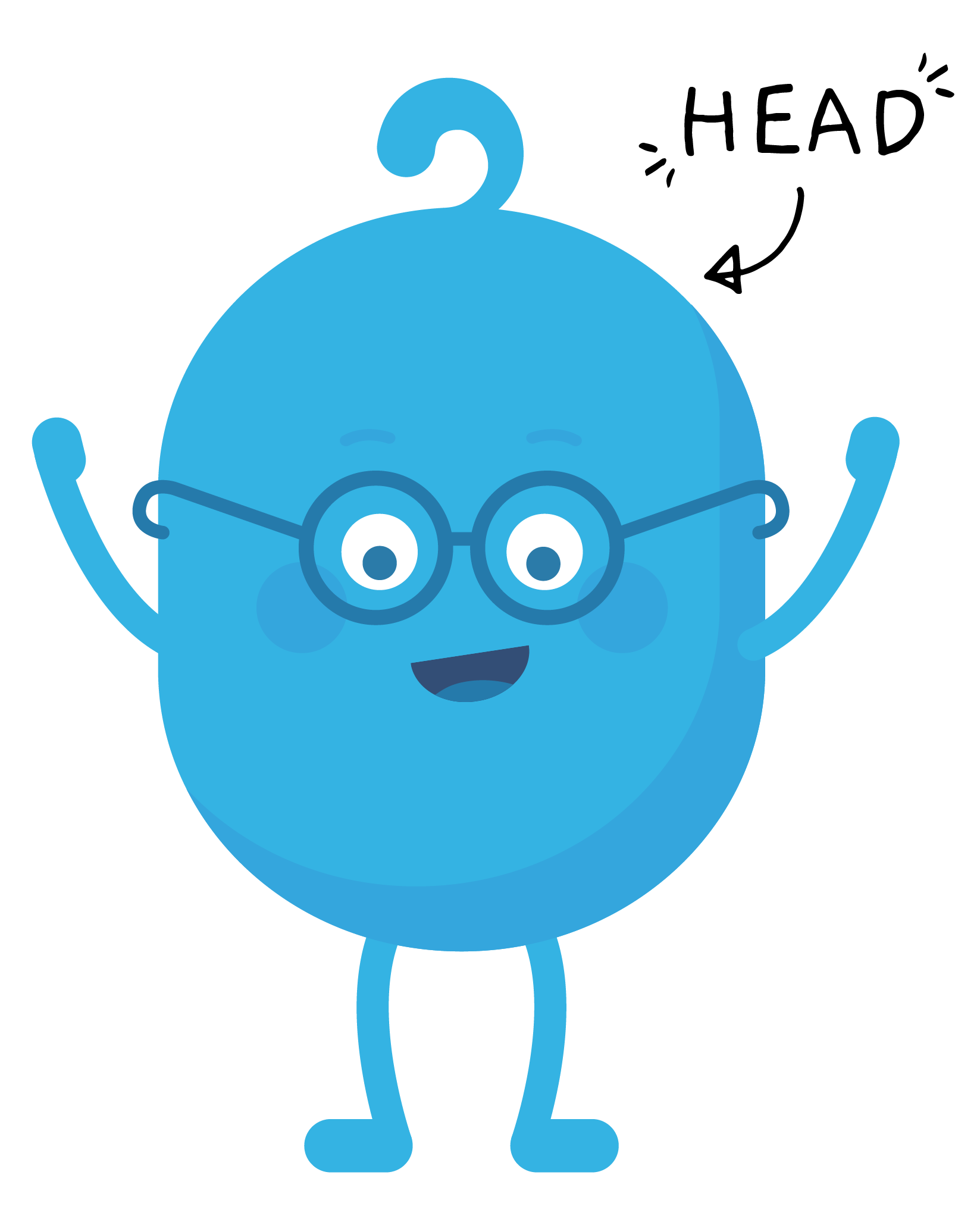 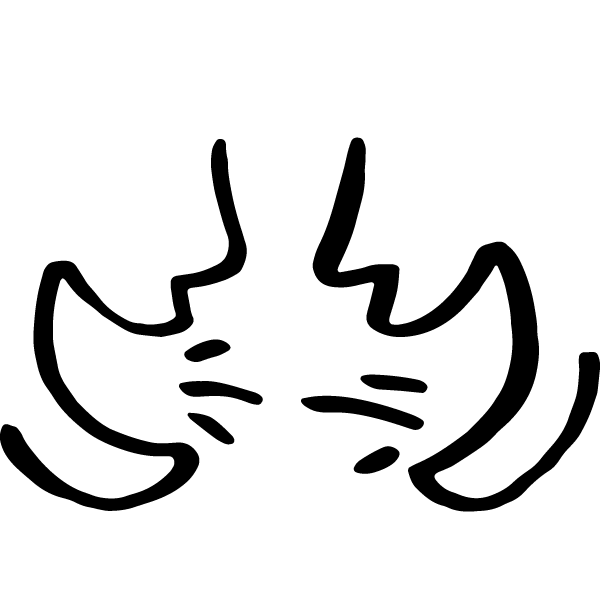 PAIR-SHARE
Which character do you relate to the most when you go online?
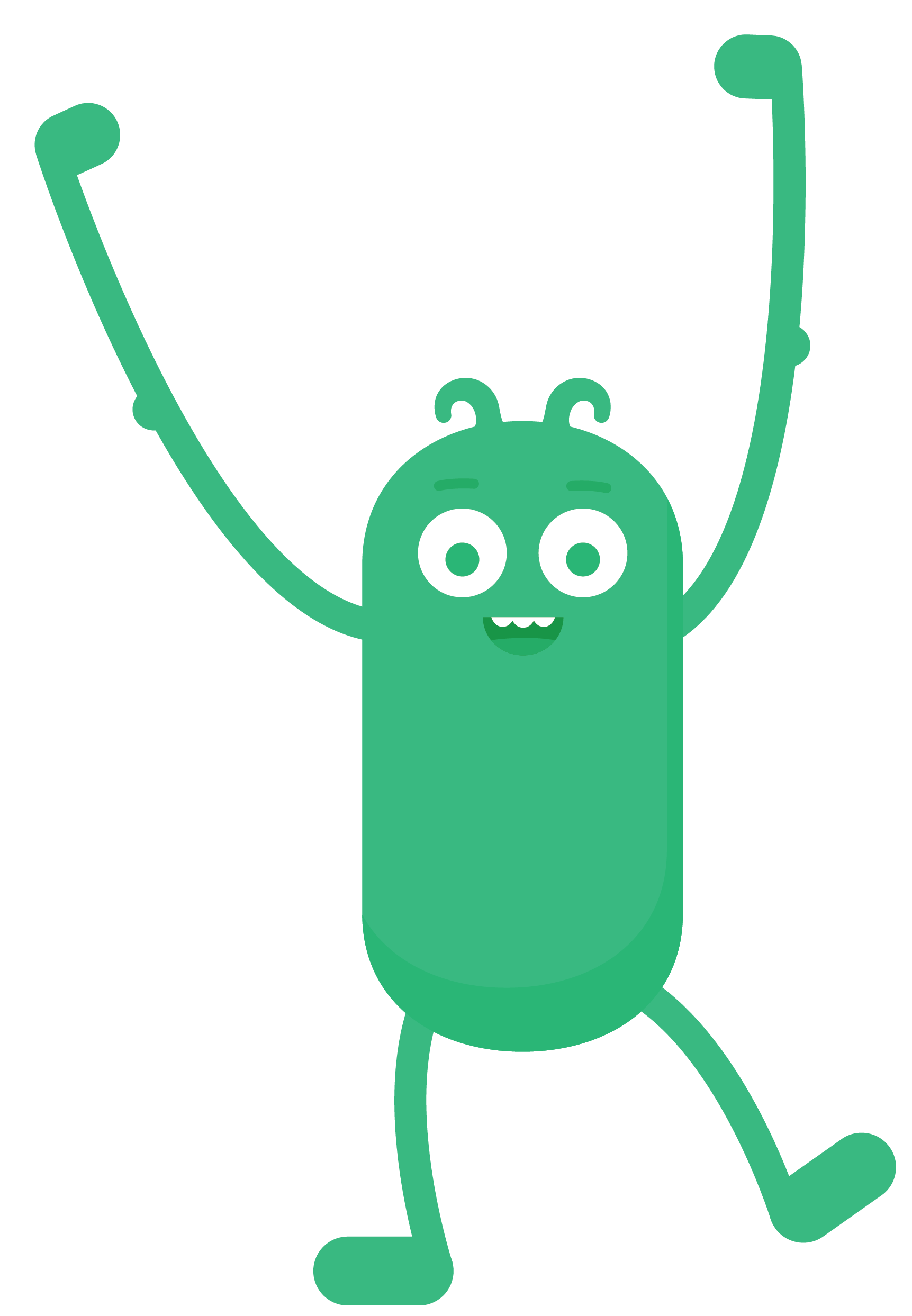 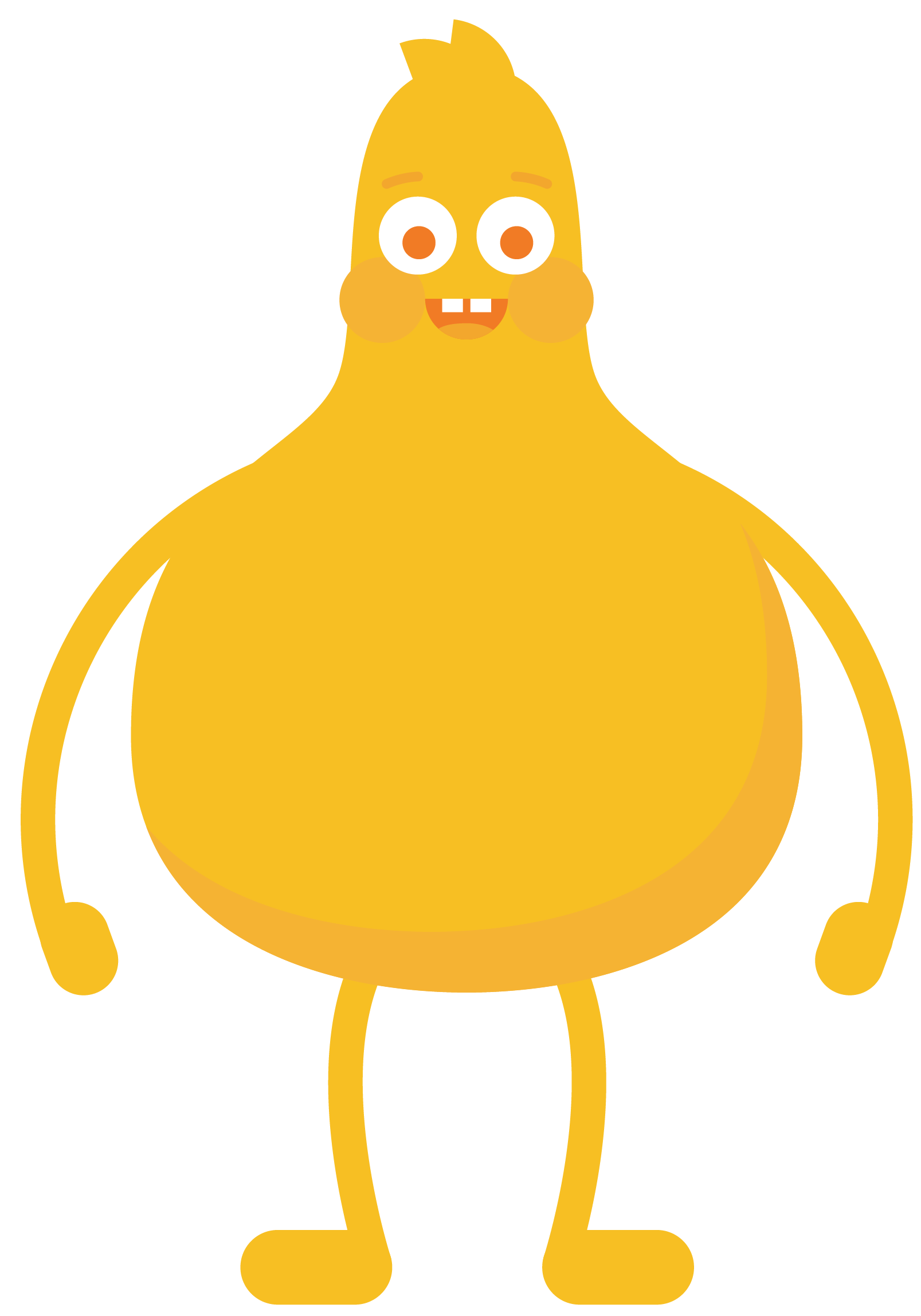 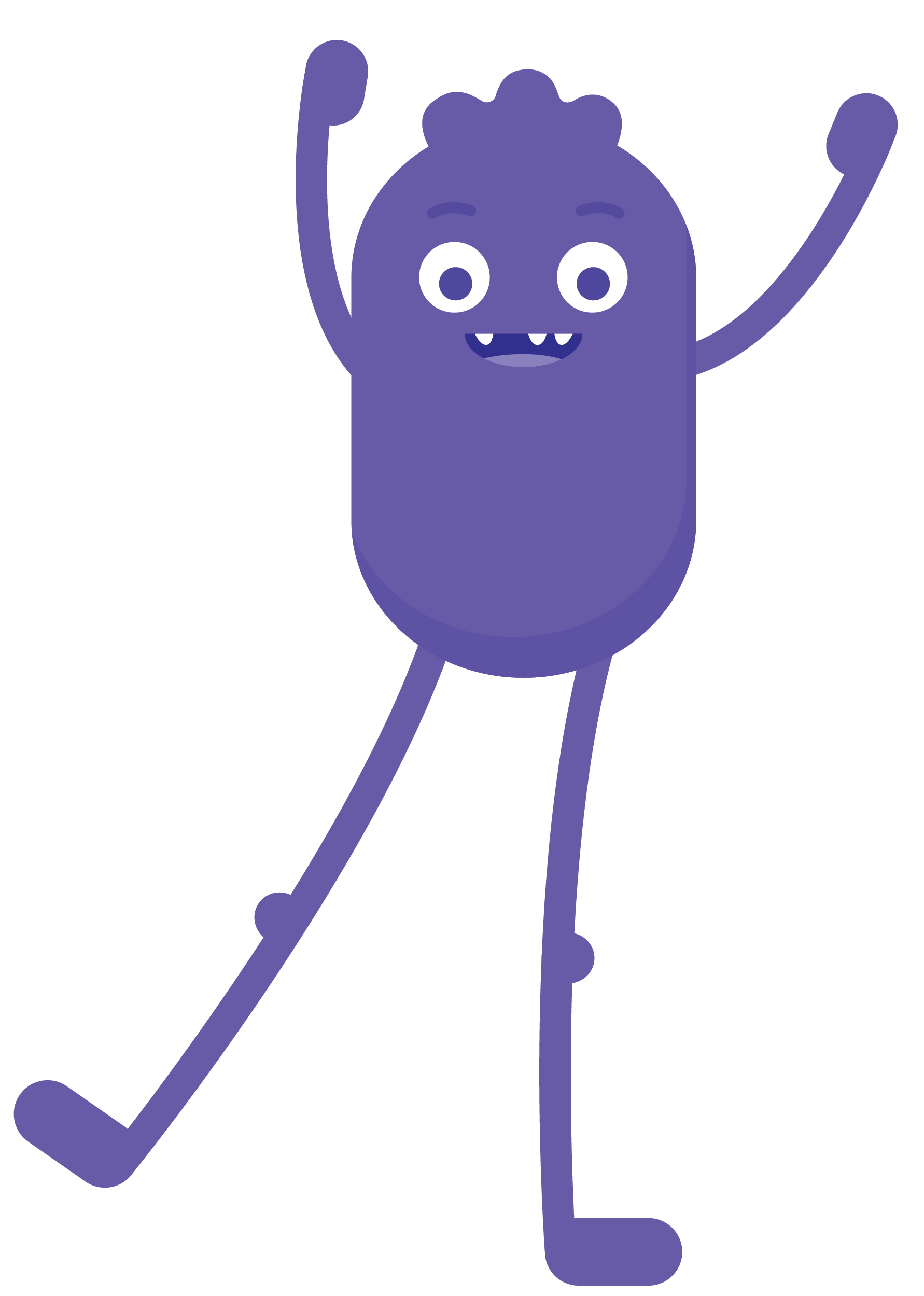 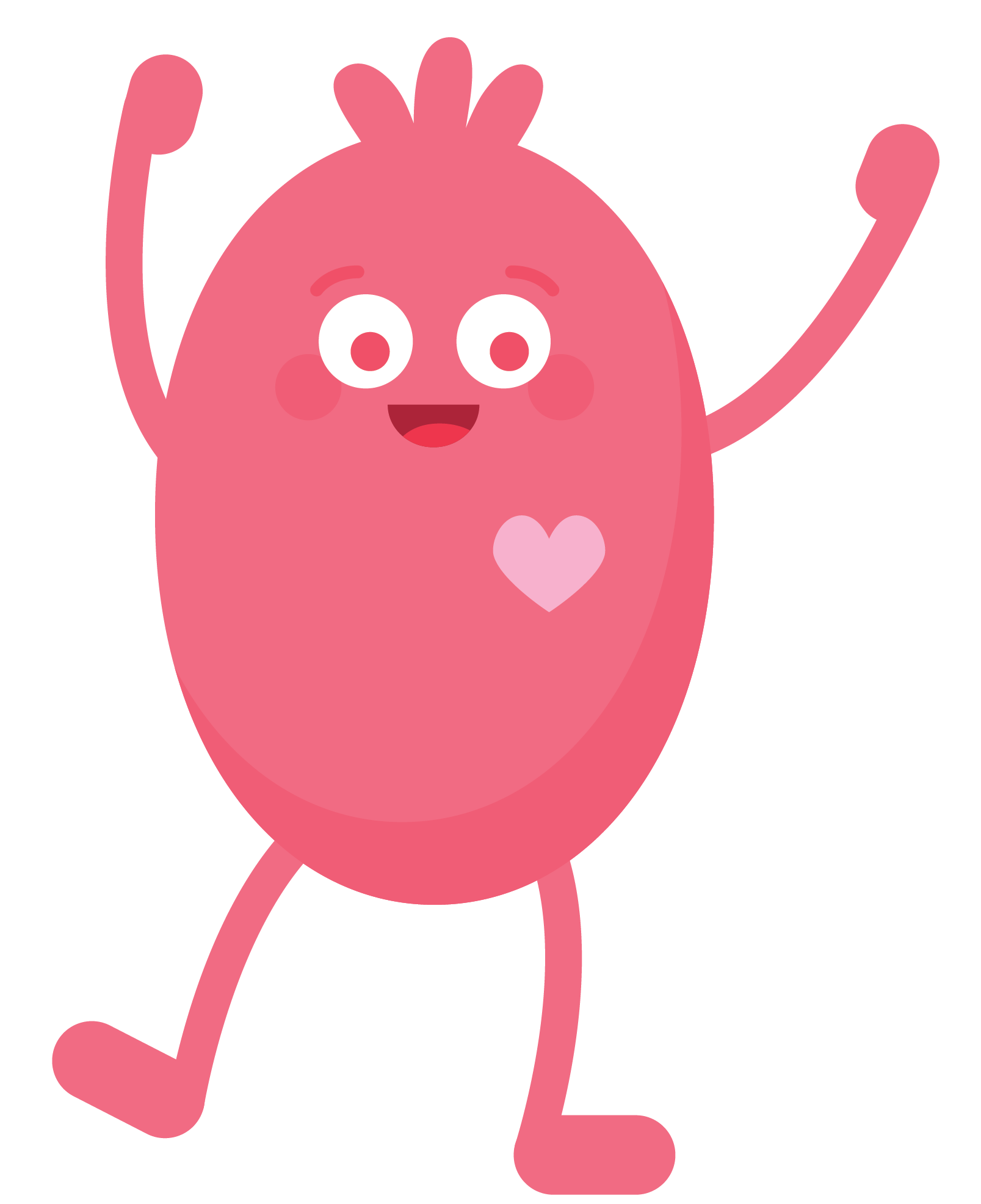 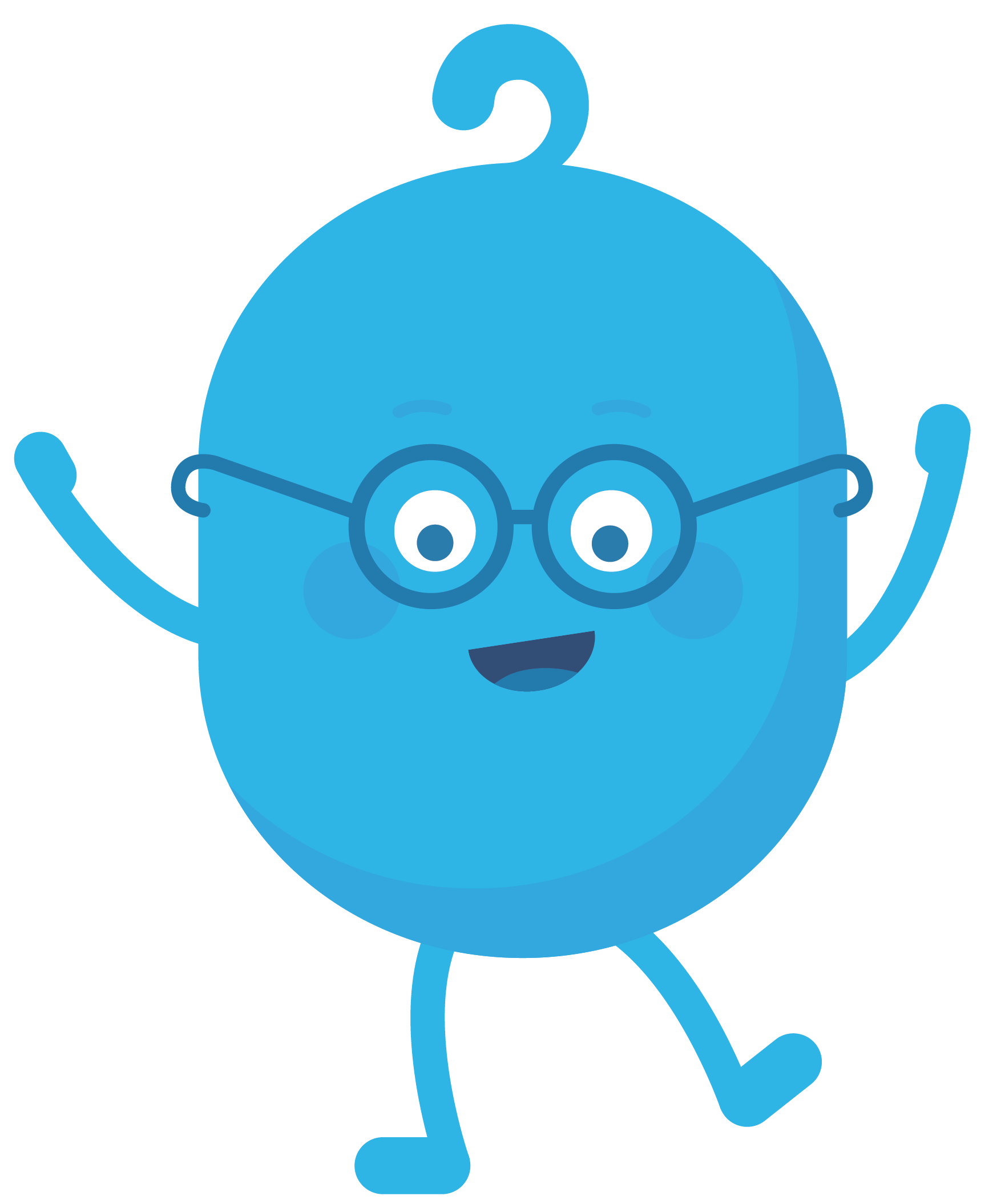 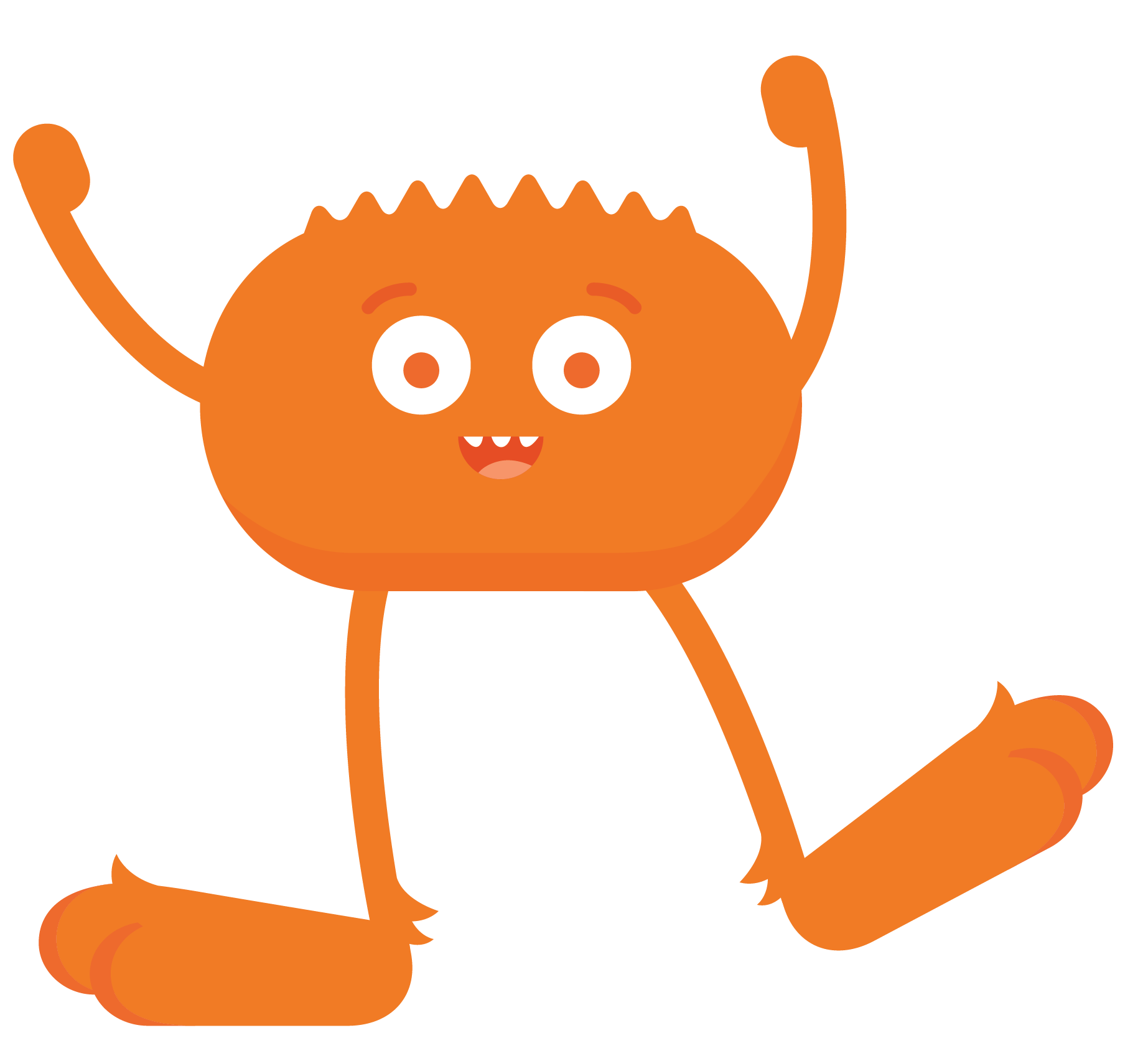 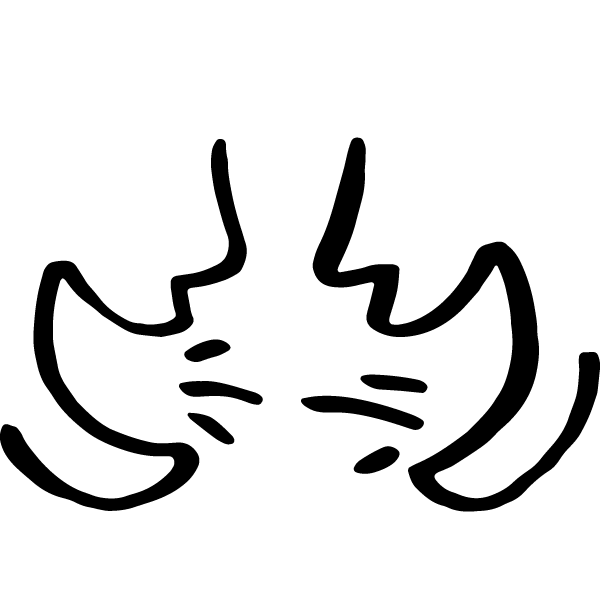 PAIR-SHARE
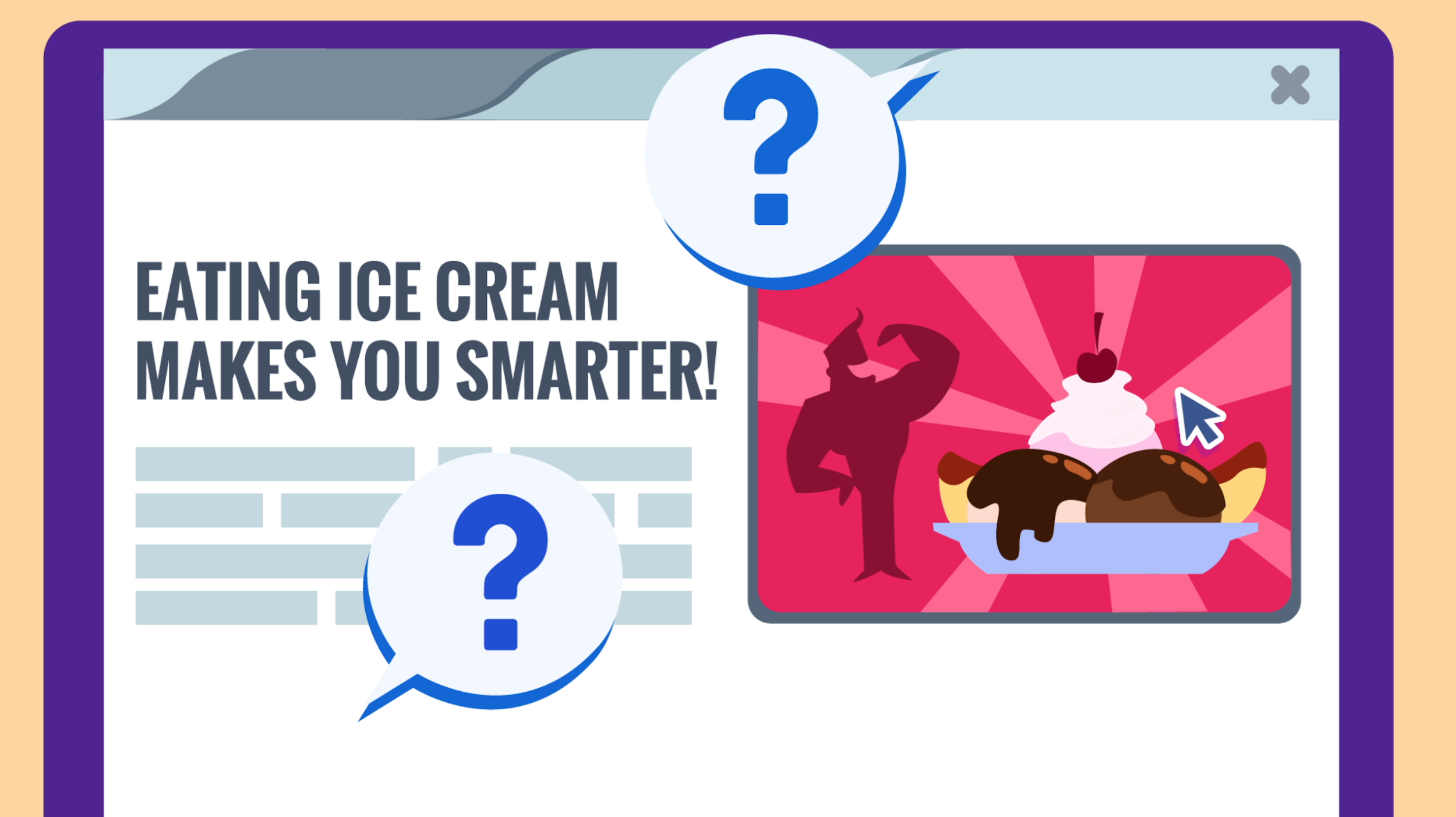 Do you believe everything you see on the internet?
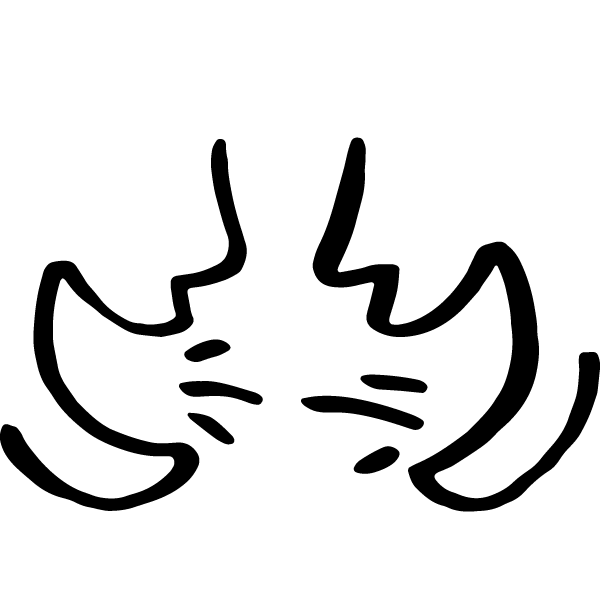 PAIR-SHARE
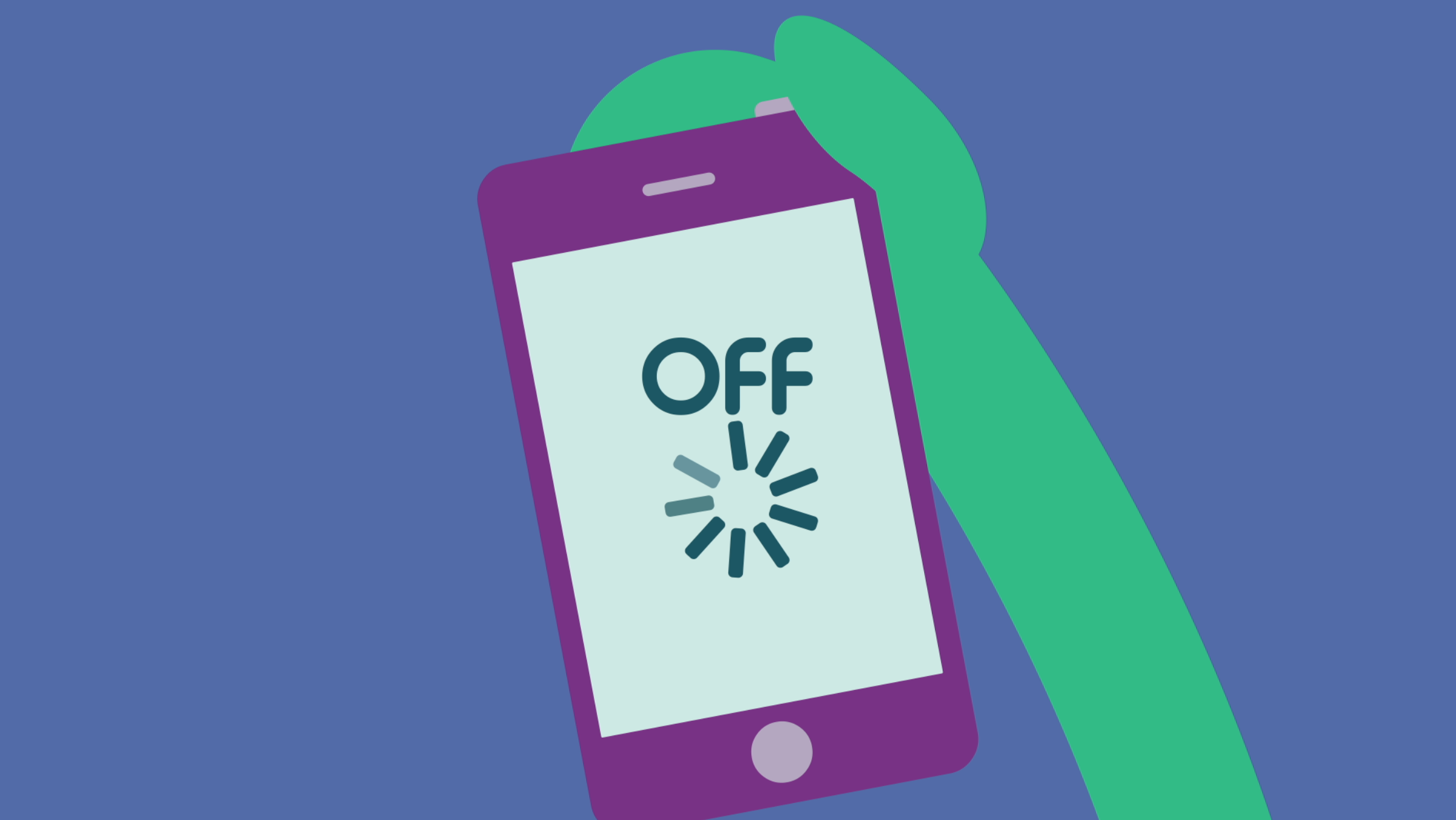 Why should we take a break from technology sometimes?
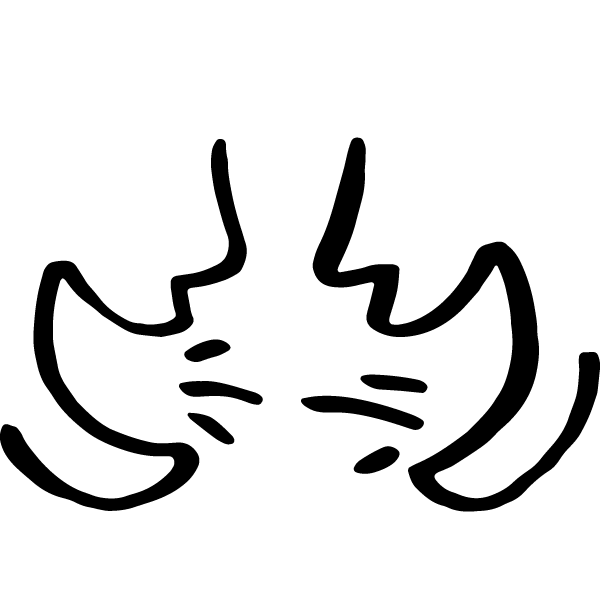 PAIR-SHARE
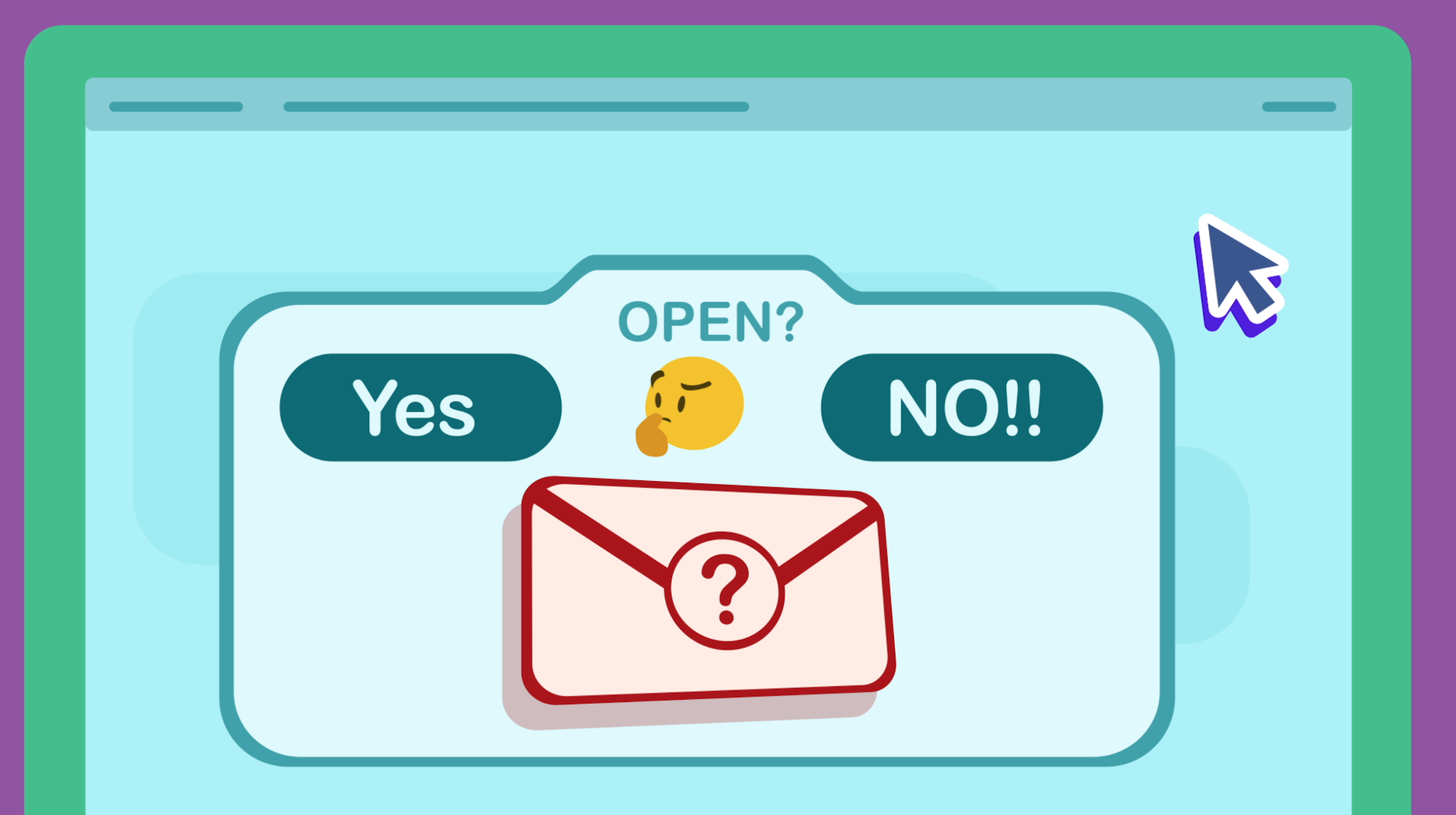 Why shouldn't you open a message from someone you don’t know?
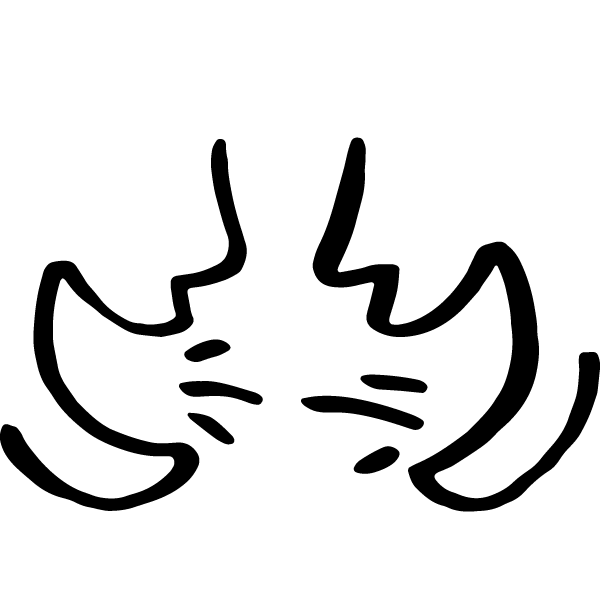 PAIR-SHARE
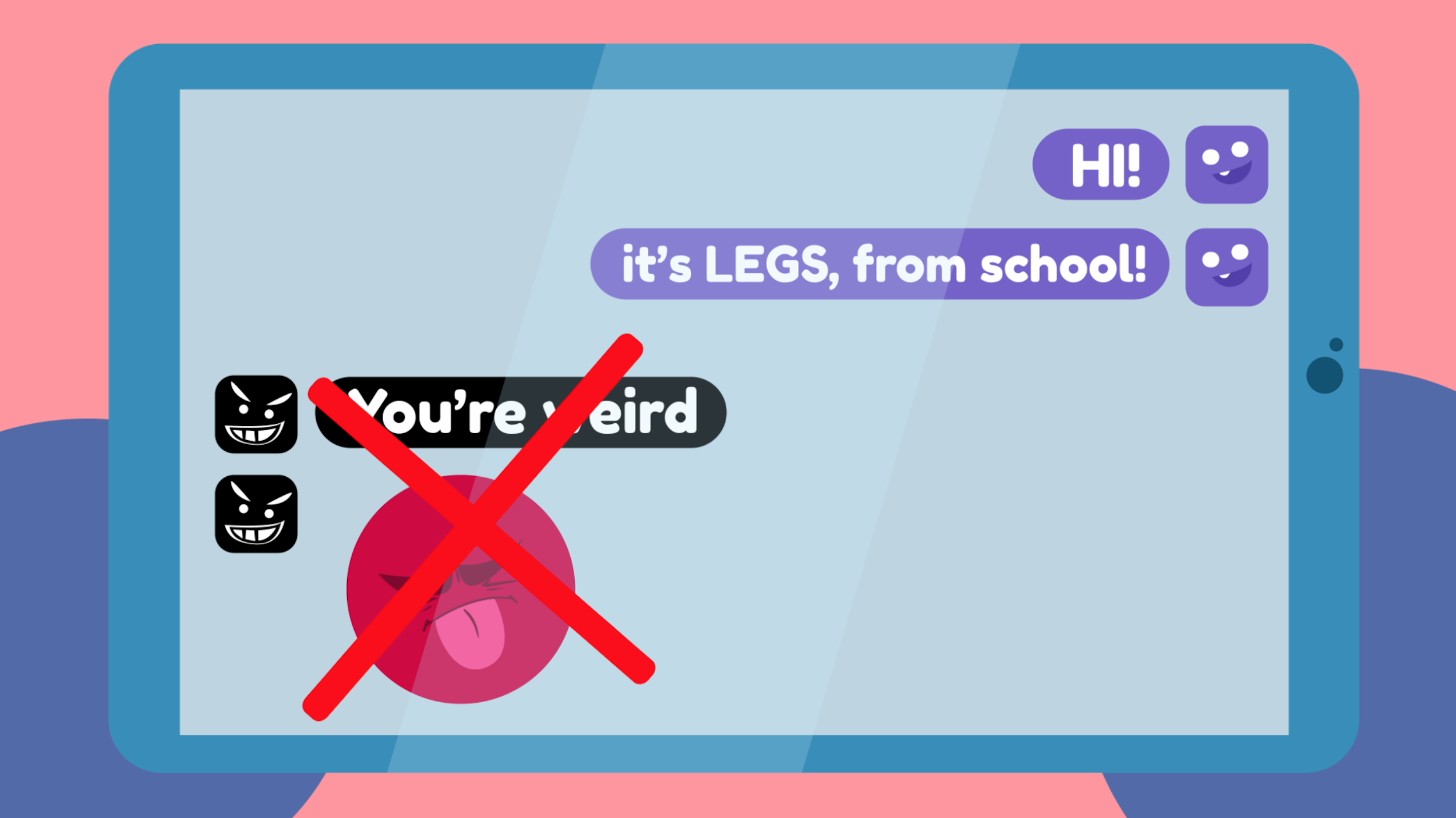 Why is it important to be kind online?
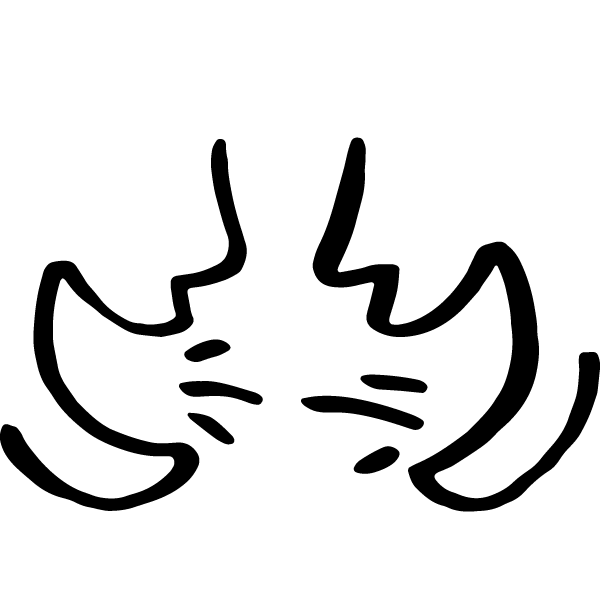 PAIR-SHARE
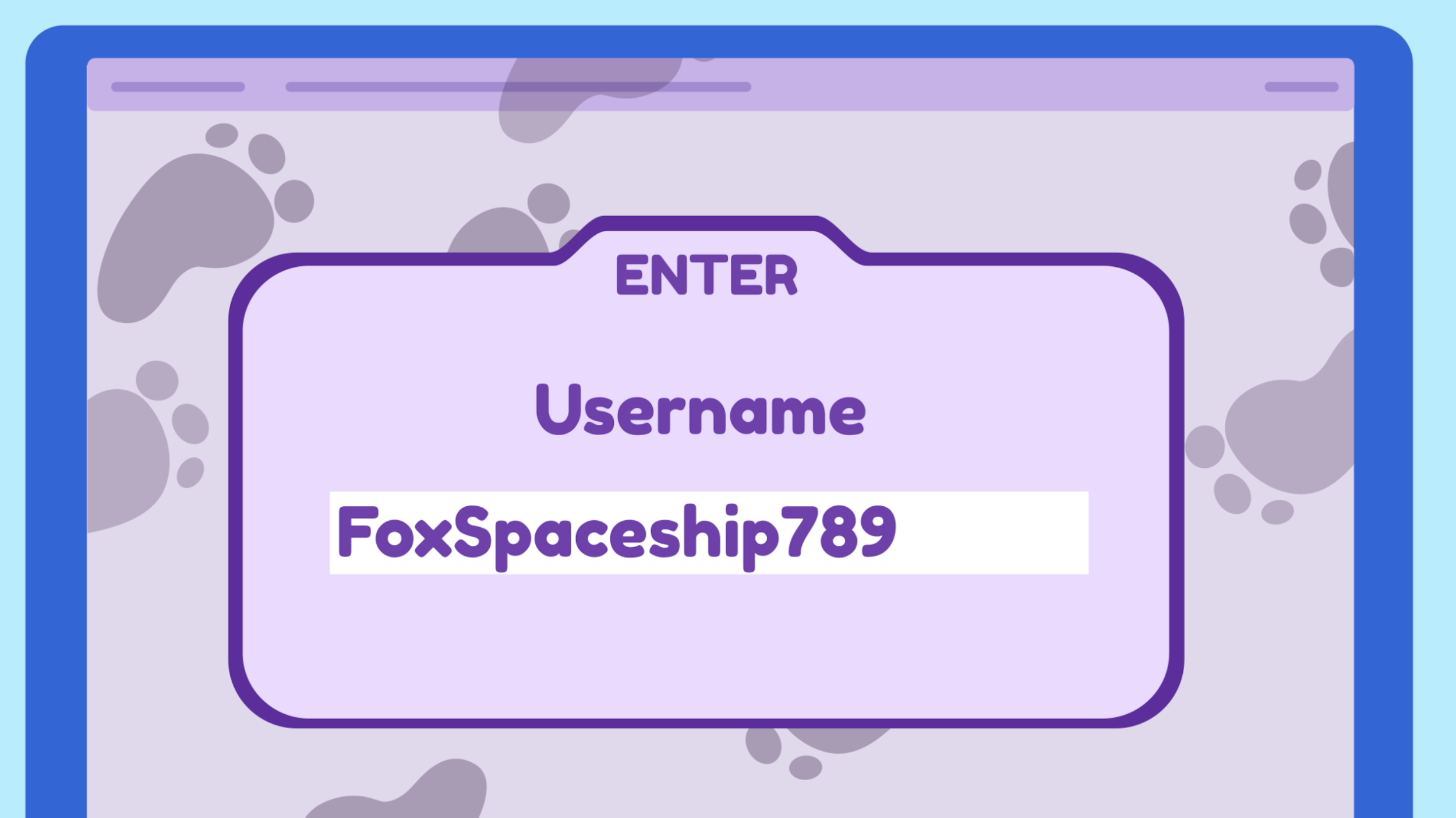 Why shouldn't you share your username and password with other people?
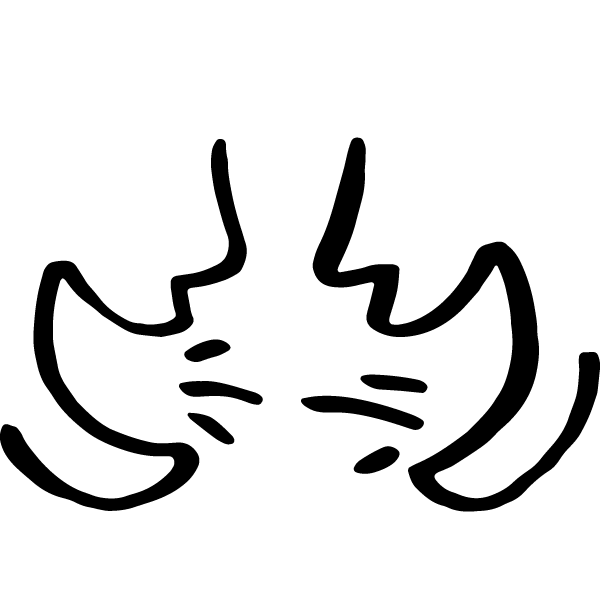 PAIR-SHARE
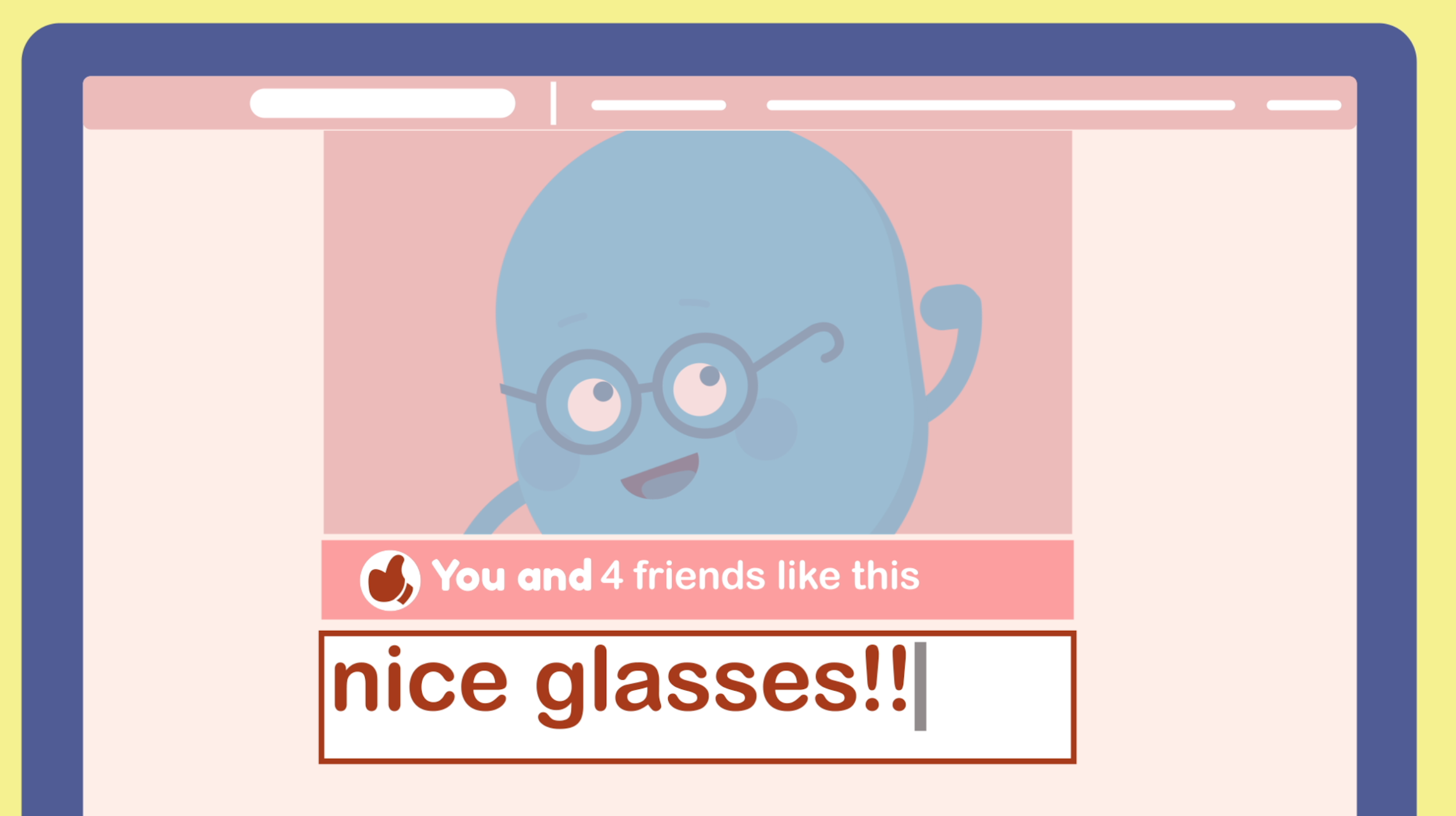 How do you communicate with friends and family online?
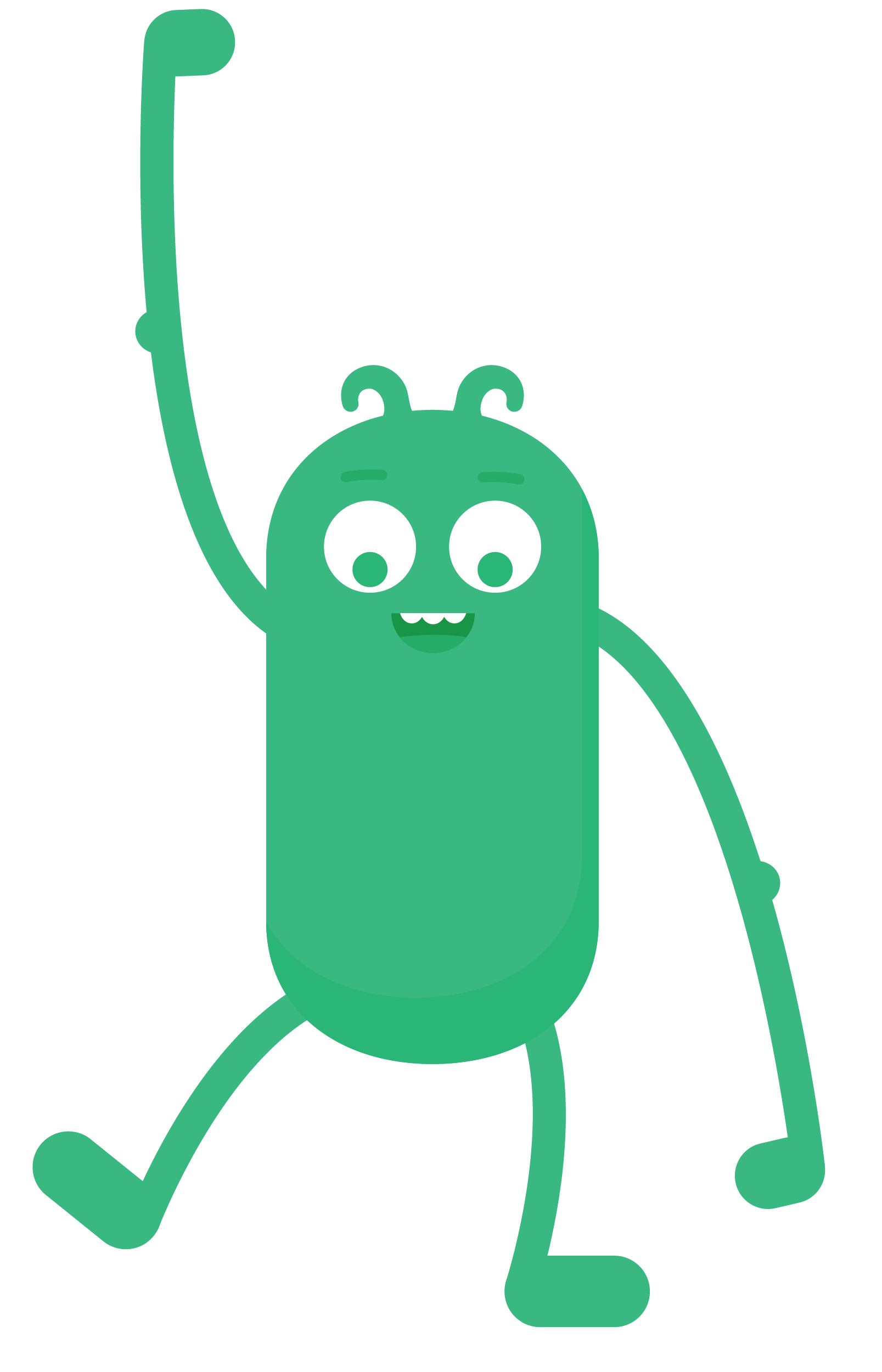 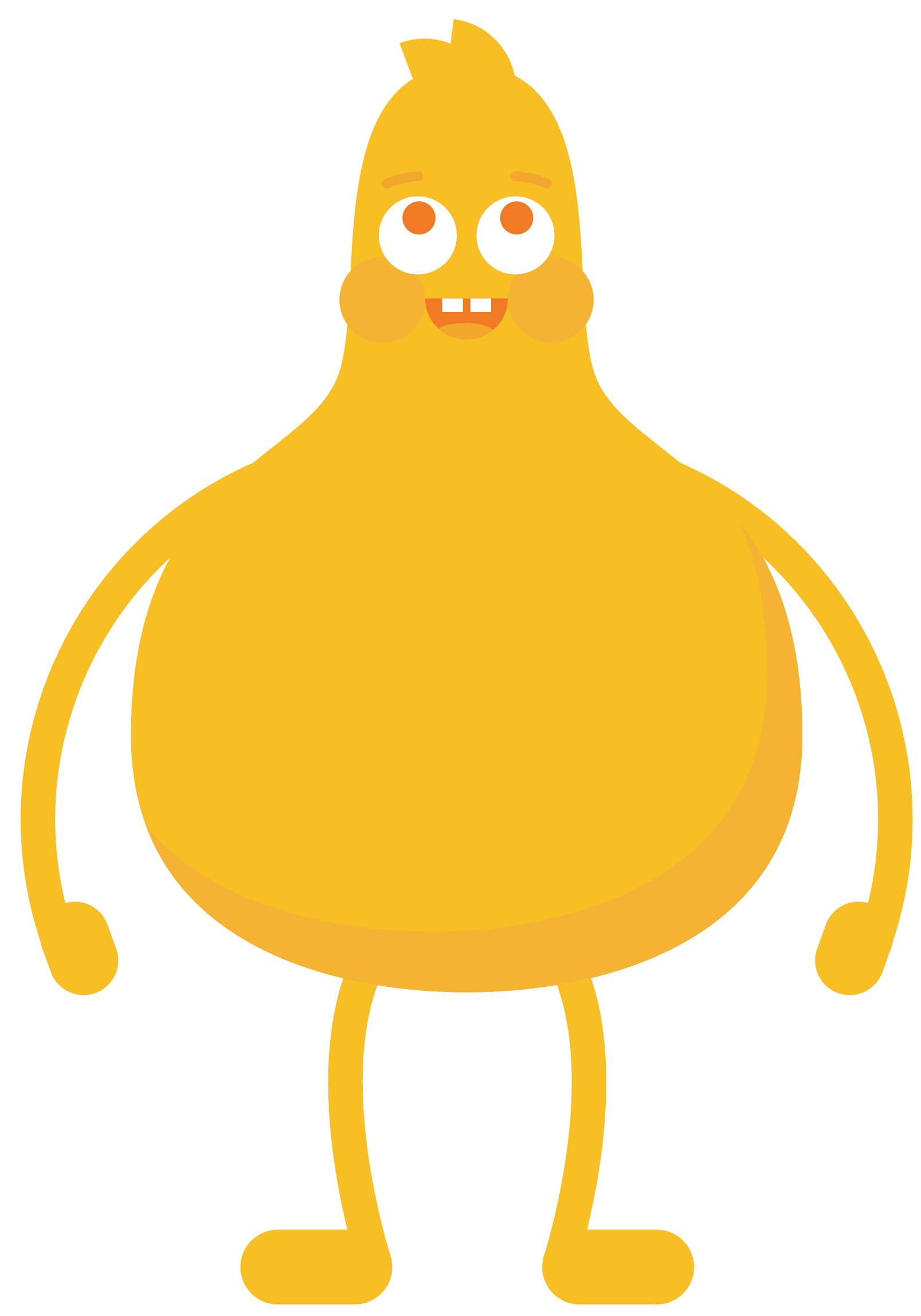 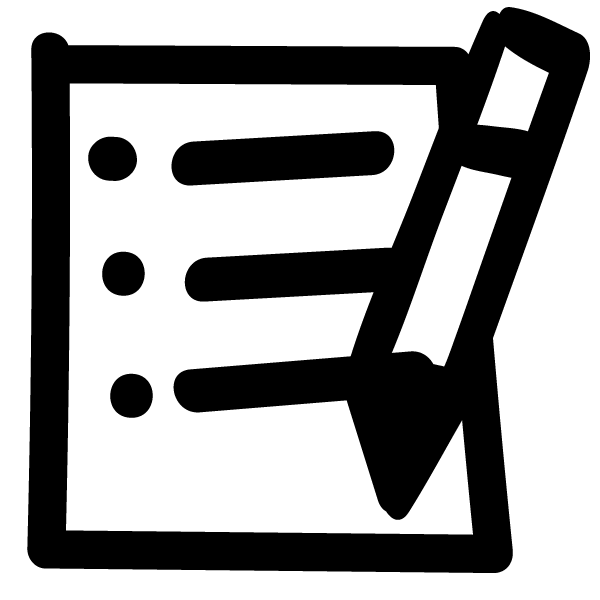 REFLECT HANDOUT
Pause & Think Moment
Draw a picture to show how you will be like one of the Digital Citizens next time you're online.
Write about how you will be like one of the Digital Citizens next time you're online.
and
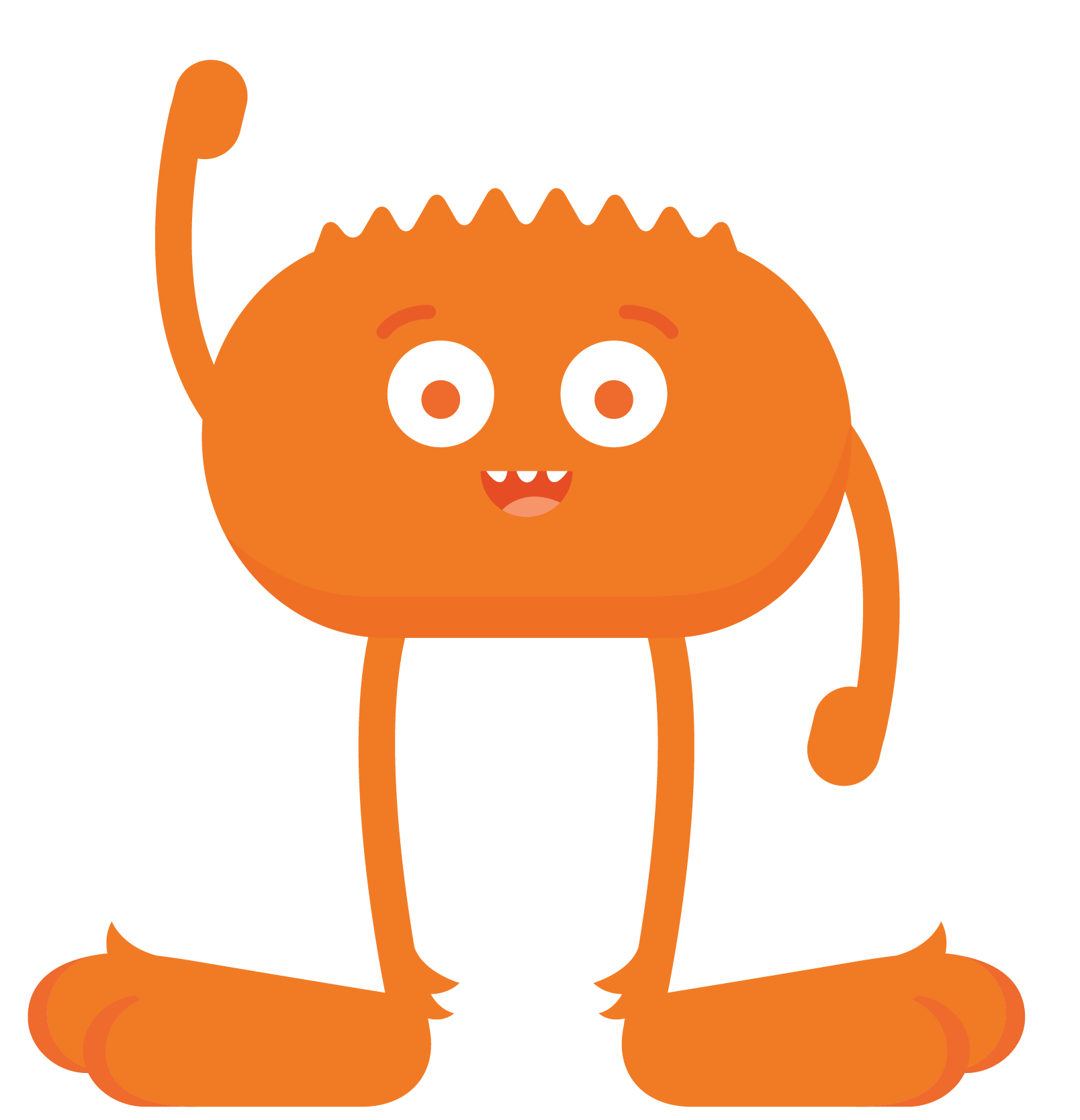 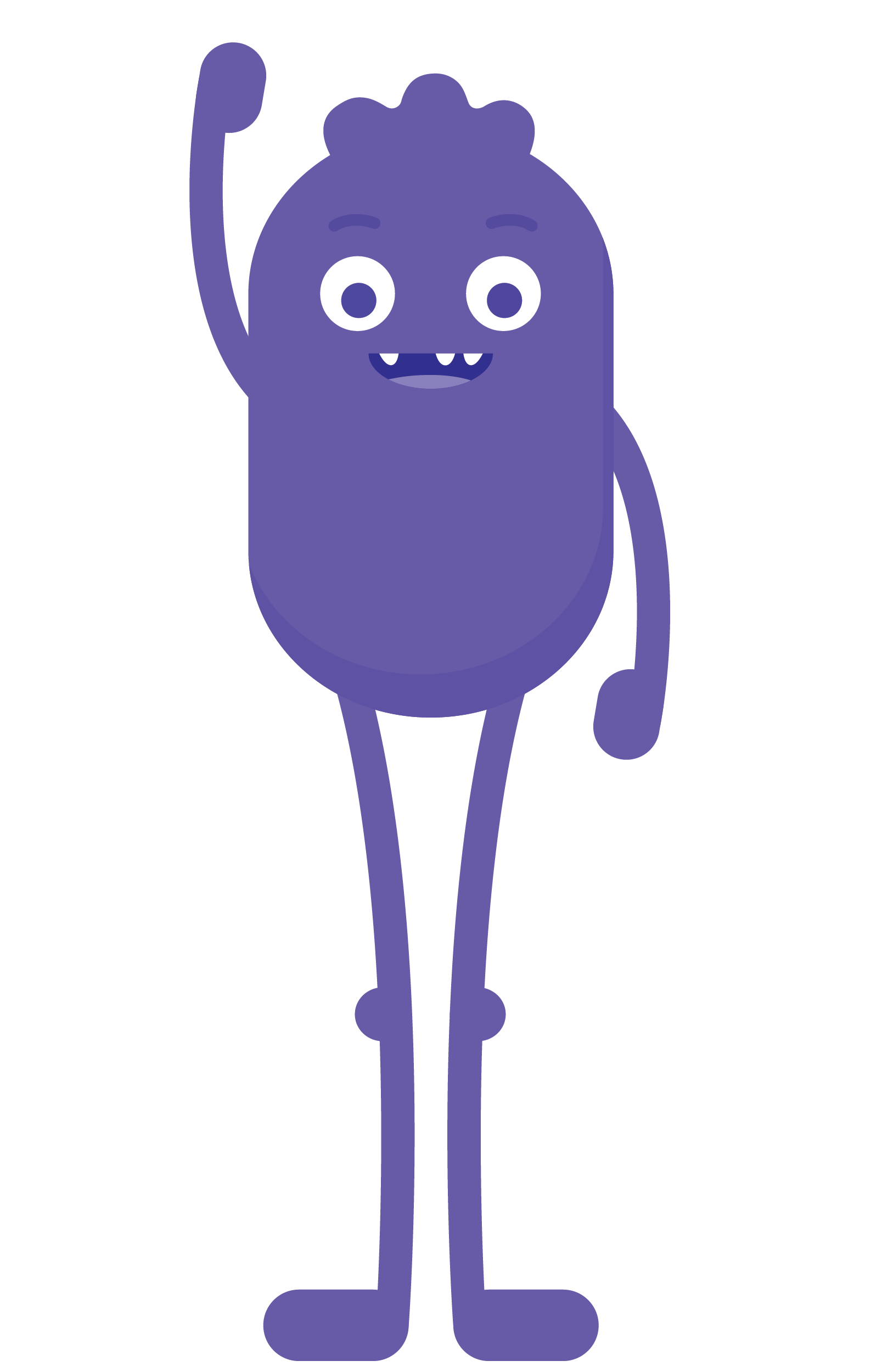 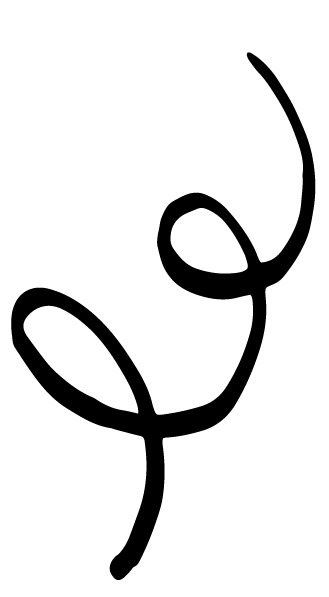 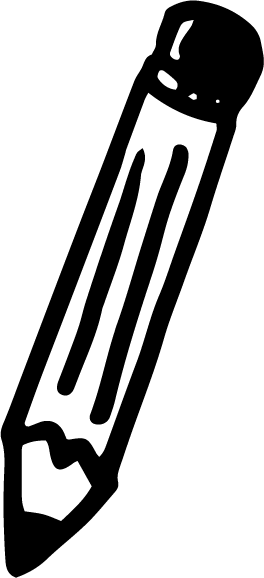 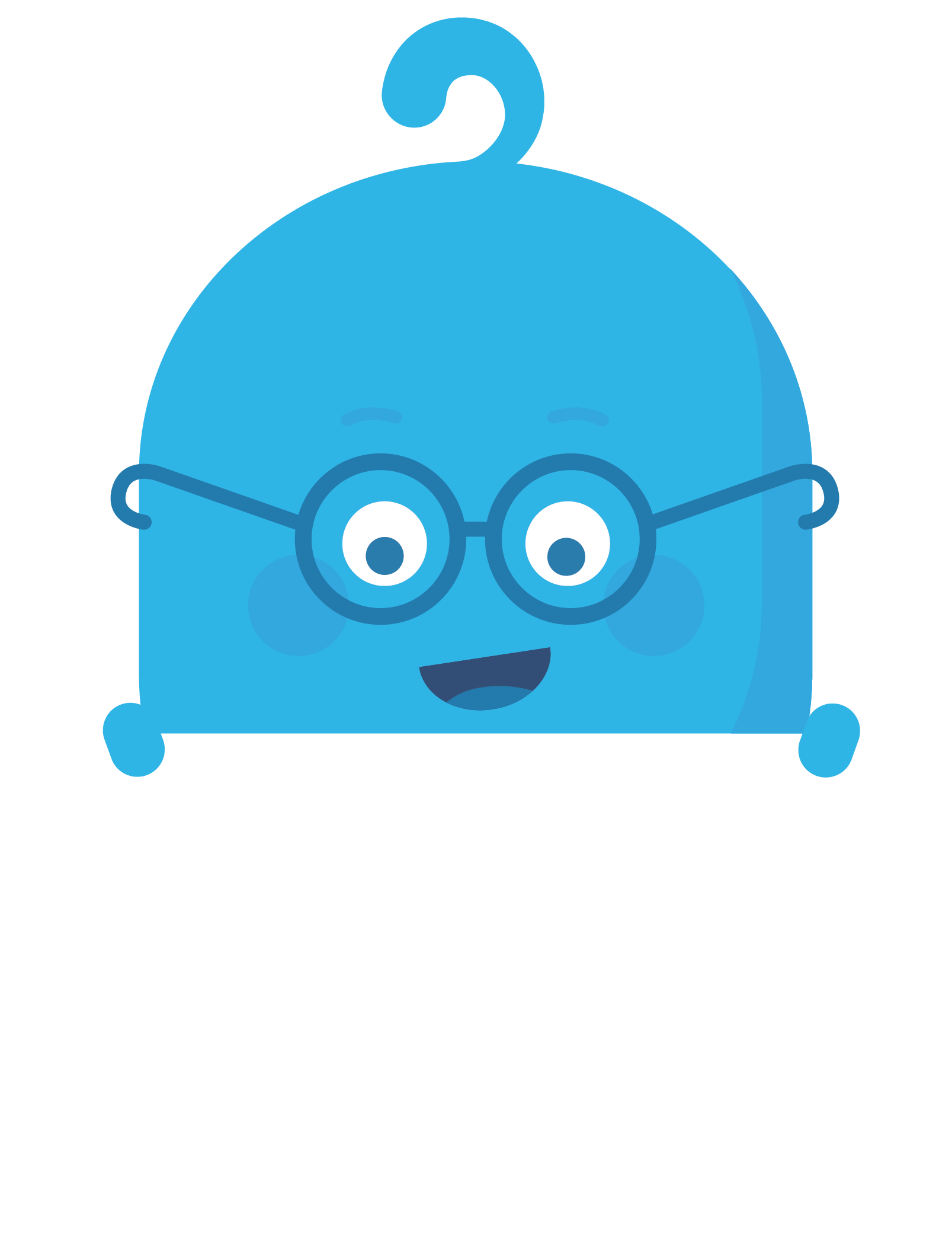 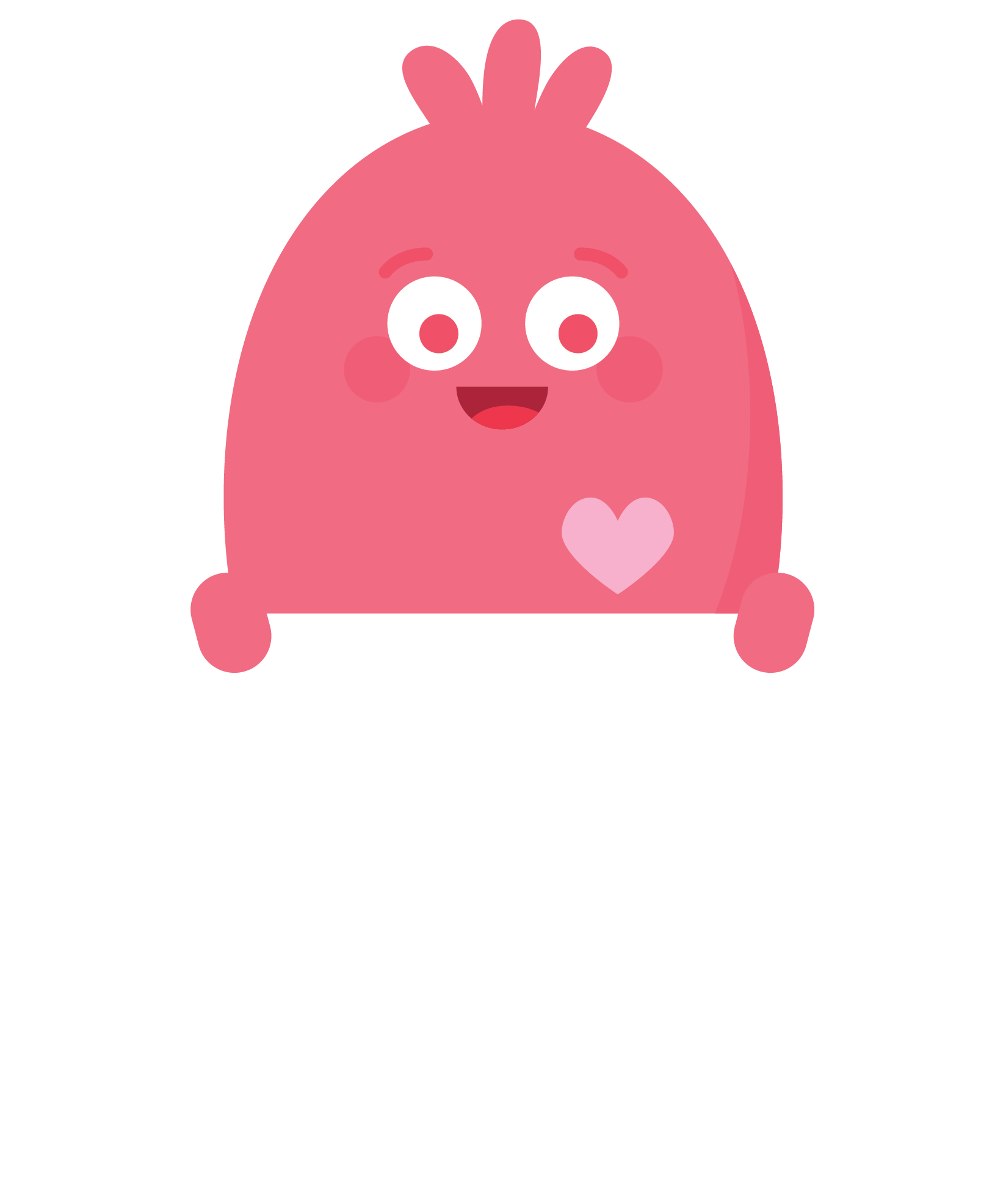